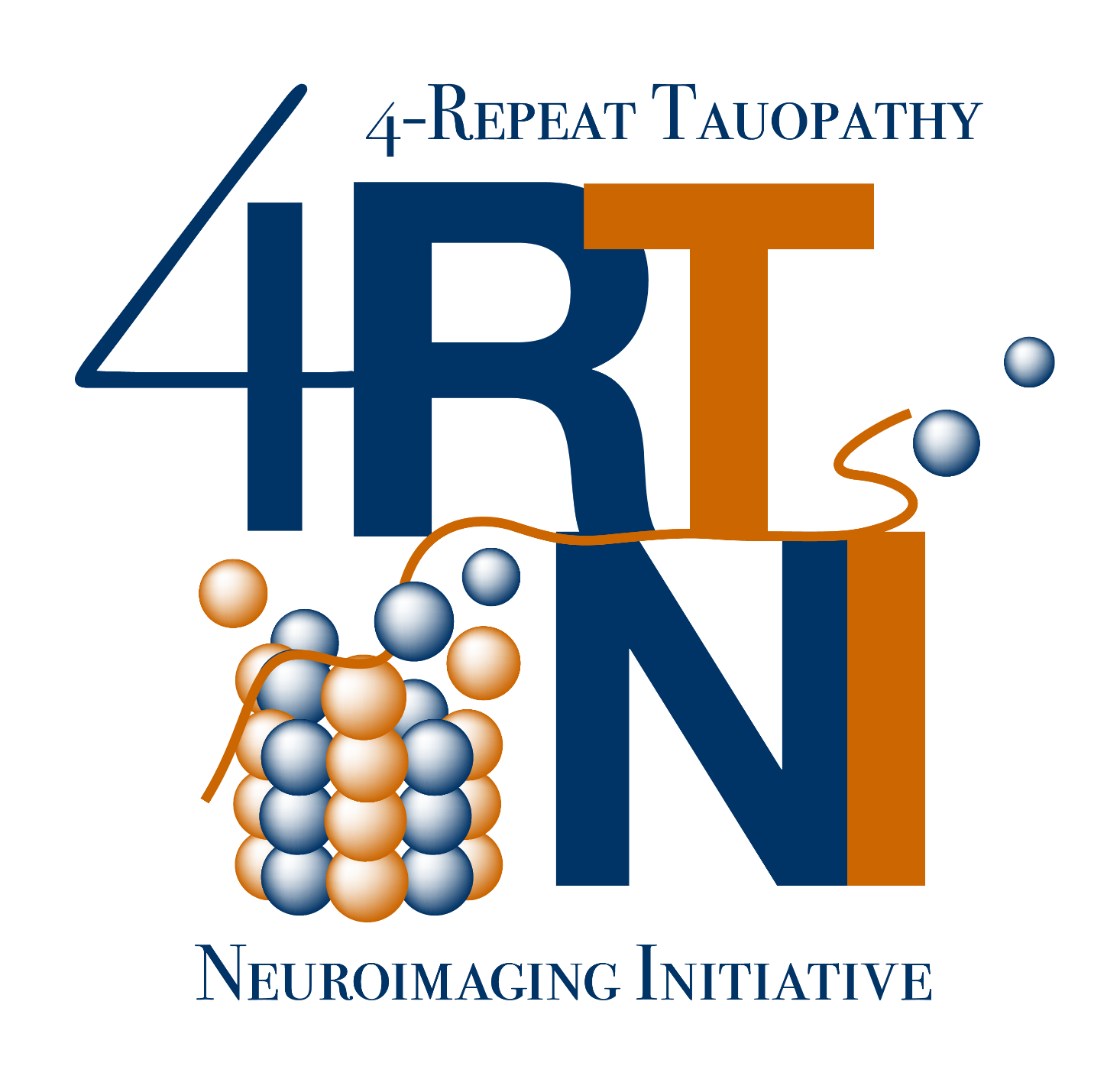 4RTNI-2 Biorepository Training
Version 10.2018
Training Overview:4RTNI-2
Study Overview
Kit Review
Specimen Labels
Sample Forms
Sample Collection and Processing
Sample Shipping
NCRAD Website
Common Nonconformance Issues
Questions?
4RTNI-2 Specimen Schedule
*Collected at visit 2 only if it is a termination visit
Kit Request Module
4RTNI-2 Kit Request Module
When to Order Kits
Each site will be responsible for ordering kits (labels included) and maintaining a supply on site for scheduled participants 
Allow a minimum of 2 weeks for your order to be processed and delivered.
Kit Request Module
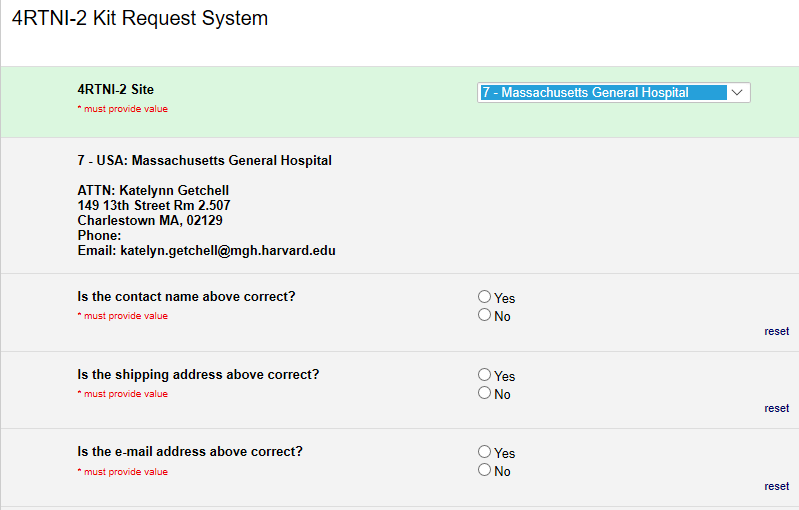 Choose your site from the drop-down list.
The coordinator name and contact information will appear.
Verify that this information is accurate, or correct it if necessary.
Kit Request Module
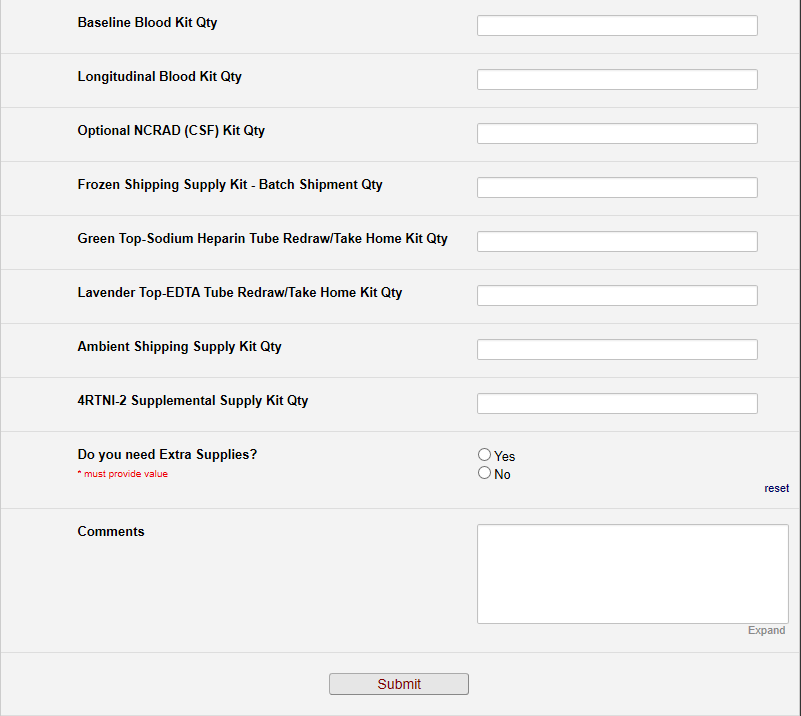 Kit Request Module
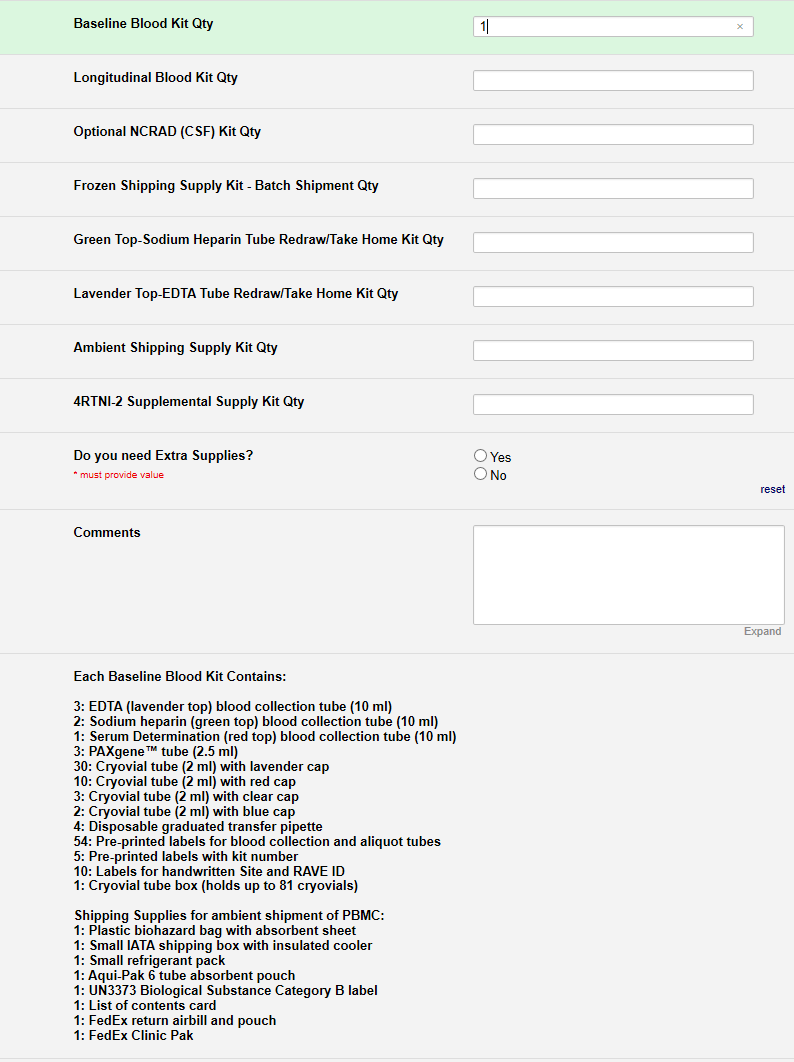 Indicate the quantity needed of each kit

Once selected, kit components of the chosen kit will appear at the bottom of the screen (Pictured)

Click “Submit” to turn in your request.

The IU staff will notify you that your request has been received and address any issues. 

**Note: You can order more than one type of kit in a single kit request**
4RTNI-2 Baseline Kits
Please note:  
Sodium Heparin, Serum Determination, and PAXgene™ tubes are only drawn at baseline visit.  
3 EDTA tubes at baseline
4RTNI-2 Longitudinal Kits
Please note:  
2 EDTA tubes at longitudinal visit
Redraw/Take Home Kits
Redraw may include:
EDTA tube, or  
2 x Sodium Heparin tubes
Sample redraw may occur in one of two ways:
Subject travels to site
Site staff sends participant kit
Drawn with local physician 
Cost of draw should be covered by the 4RTNI-2 site by direct payment to physician OR reimbursement to participant
Redraw/Take Home Kit
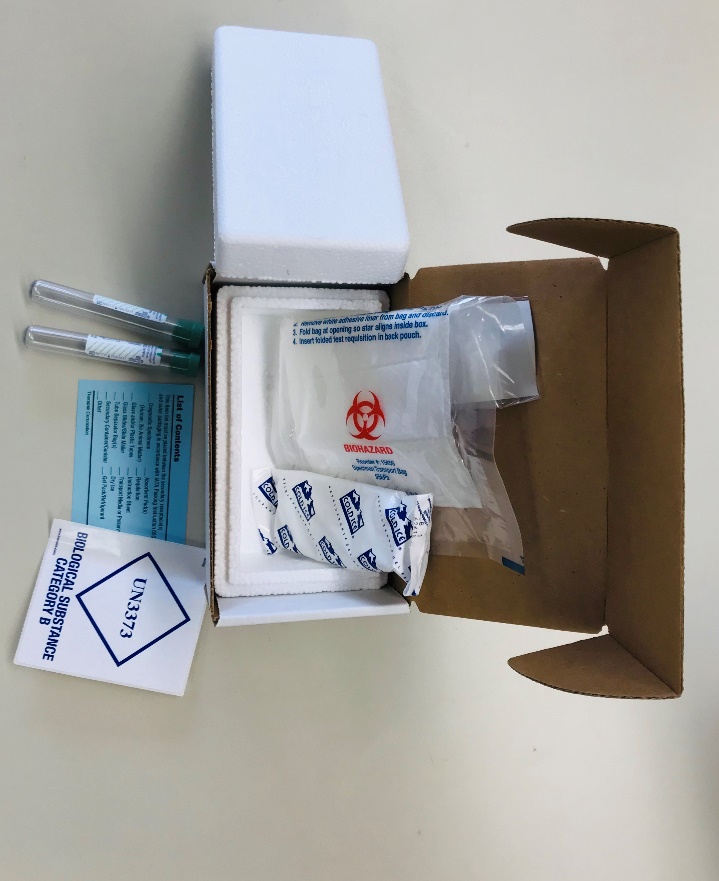 DNA Redraw/Take Home Kit
1 EDTA tube
PBMC Redraw/Take Home Kit
2 PBMC tubes
Specimen Labels
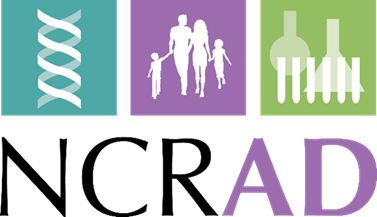 Three Label Types
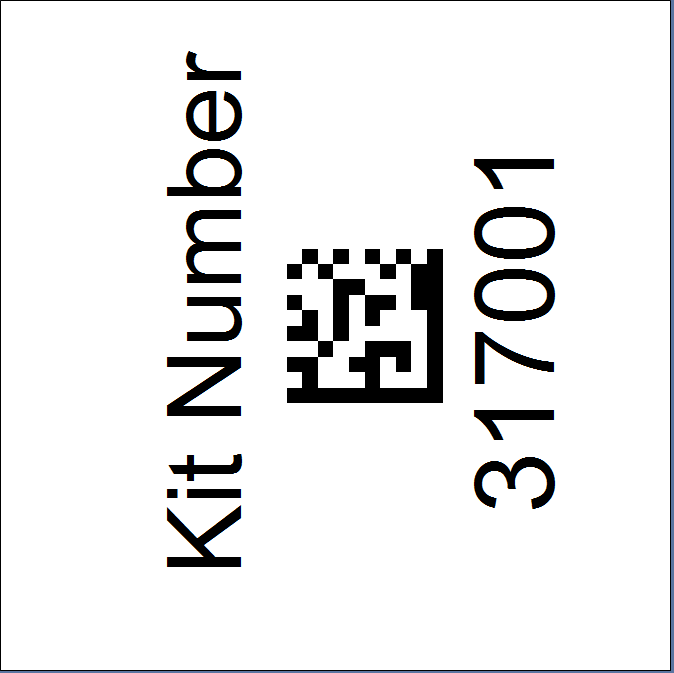 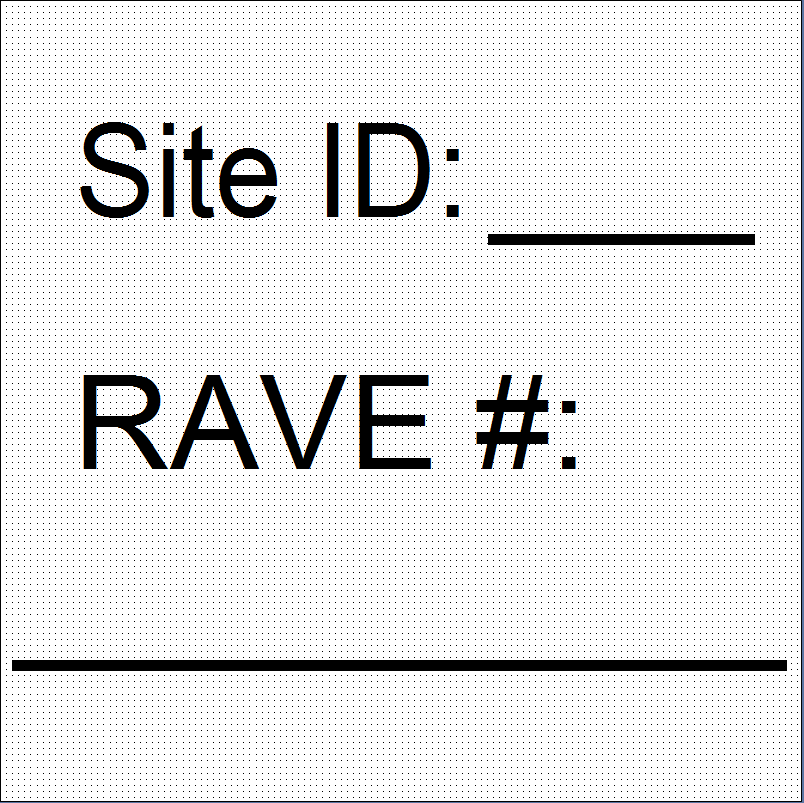 Kit Number
Site and RAVE ID
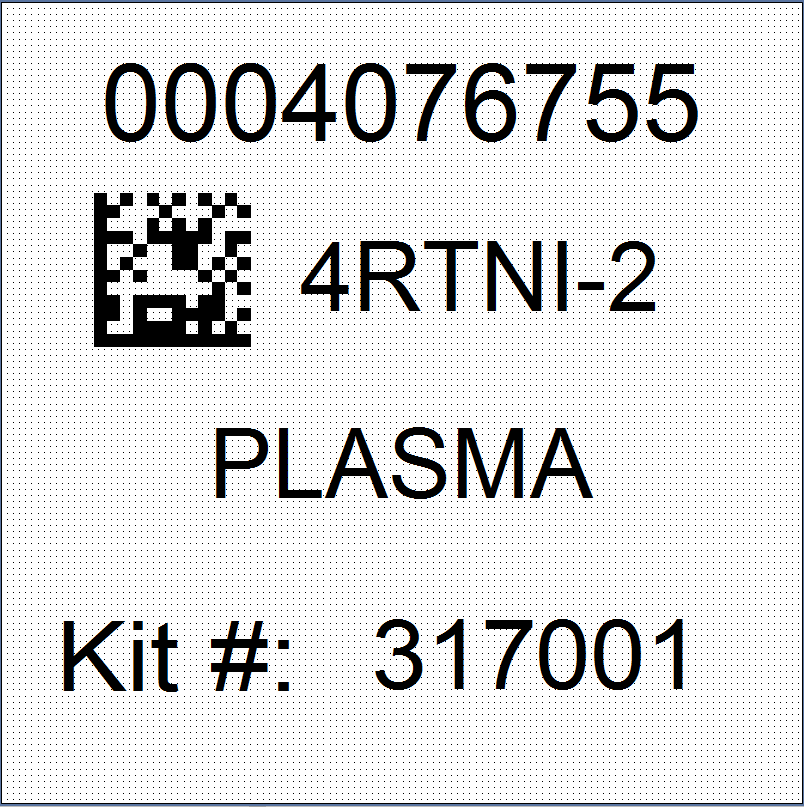 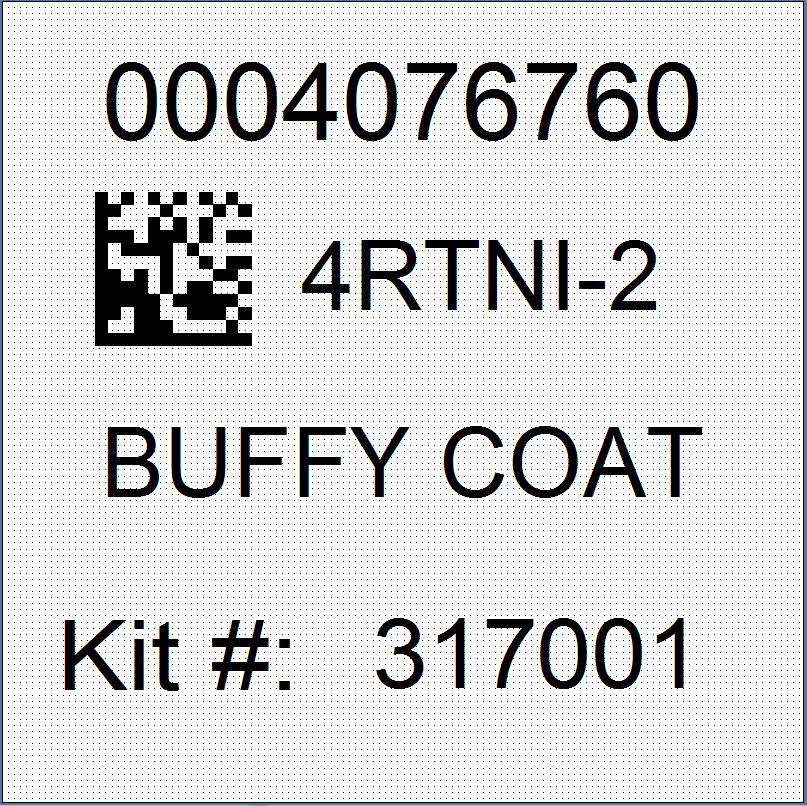 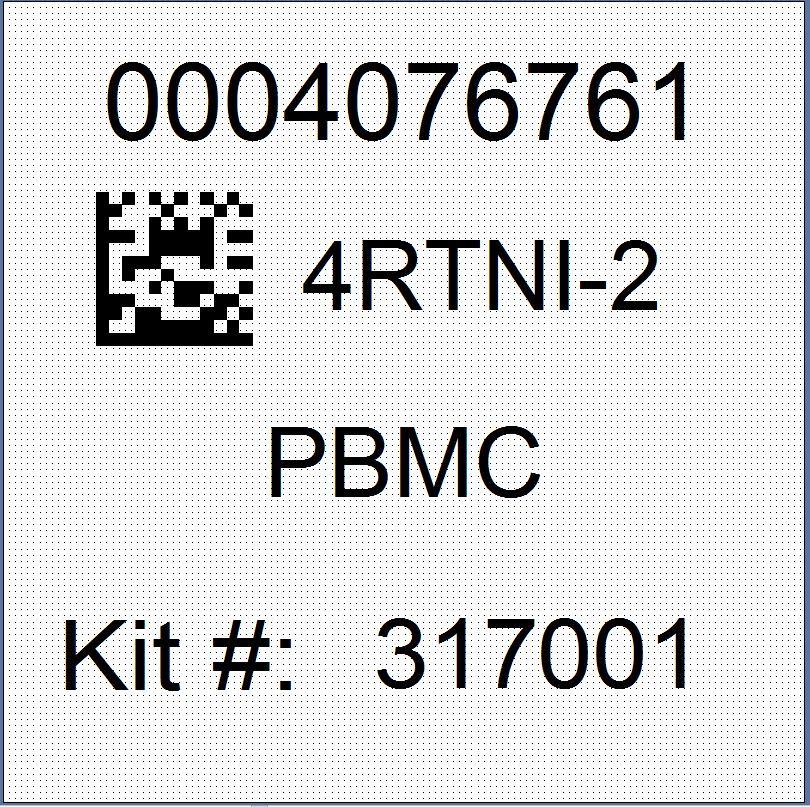 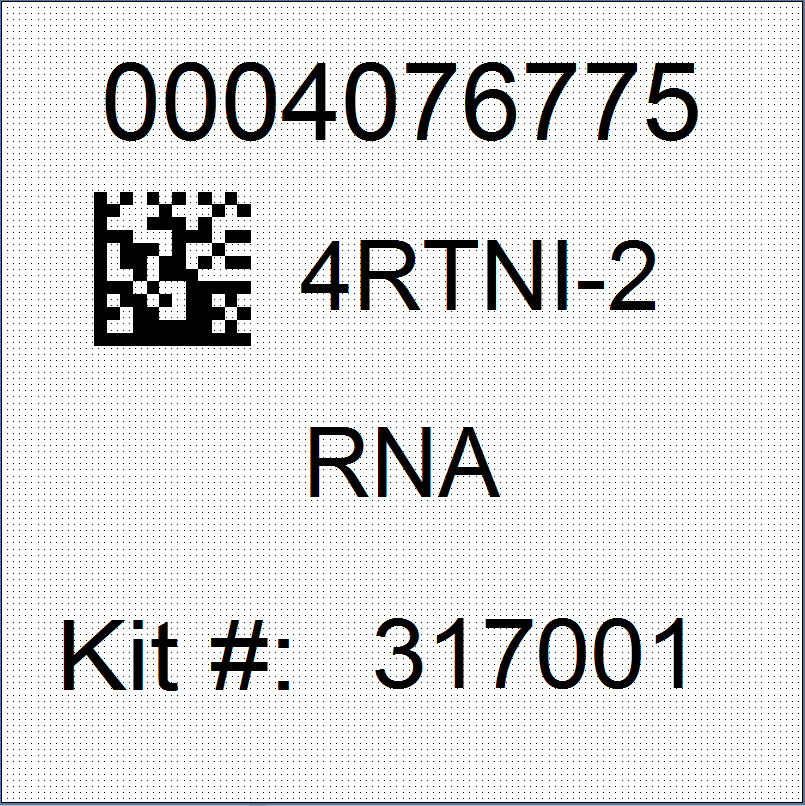 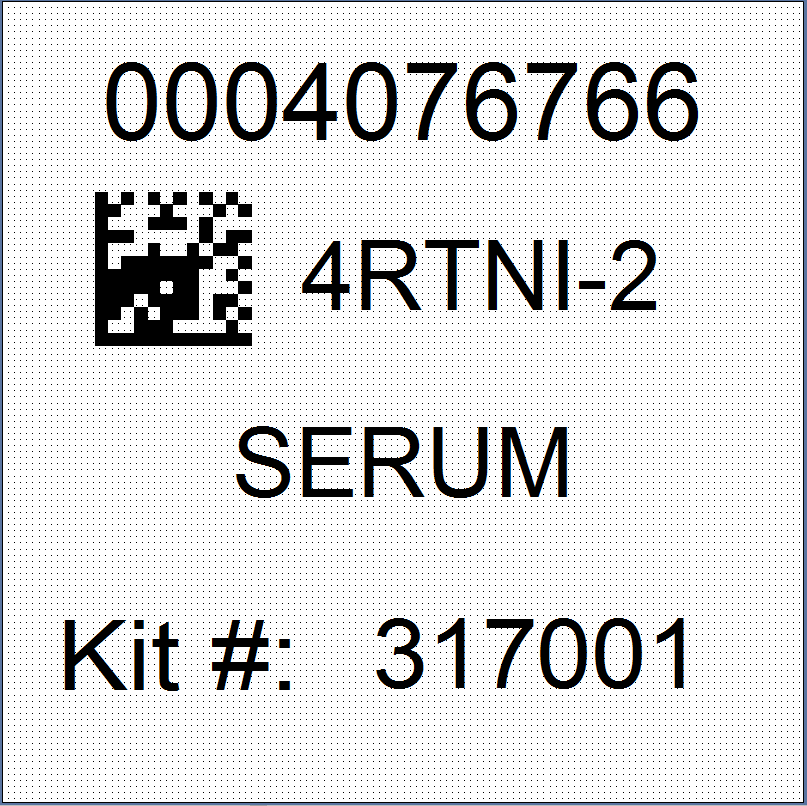 Collection and Aliquot Tube
Kit Number Labels
Used to track patient samples and provide quality assurance 
Will be placed on the following locations:
Biological Sample and Shipment Notification Form 
CSF Sample and Shipment Notification Form (IF COLLECTED)
Outside cryobox that houses aliquot tubes during storage and shipment
Outside of the biohazard bag that houses PAXgene™ tubes and aliquot tubes during shipping process
Outside of the biohazard bag that houses the PBMC

CSF samples will have a different kit number label than the blood collection specimens
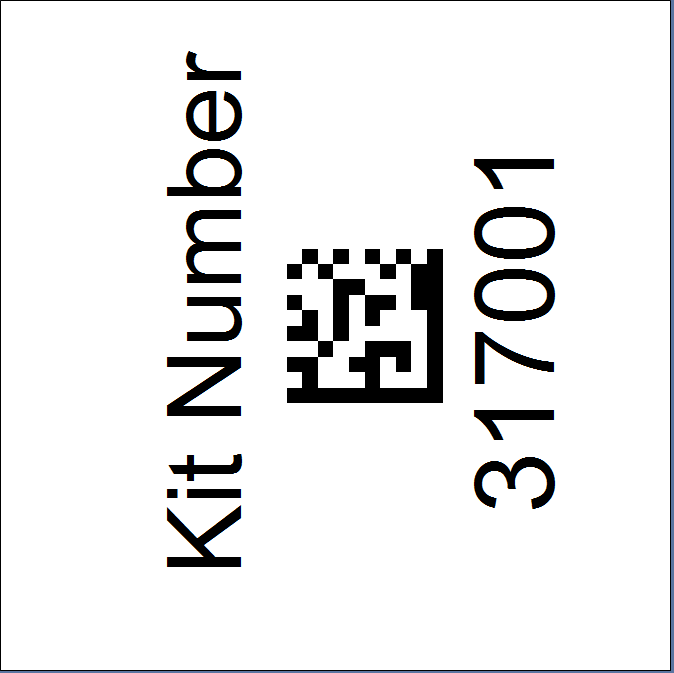 Provided by NCRAD in the kits
Site and RAVE ID Labels
Subjects will be identified by their site ID and RAVE #
The RAVE # may only be available shortly before the visit
Sites will be responsible for handwriting this onto the provided labels
Write information on label prior to adhering to tube
Must use a fine point marker 
Will be placed on all collection tubes
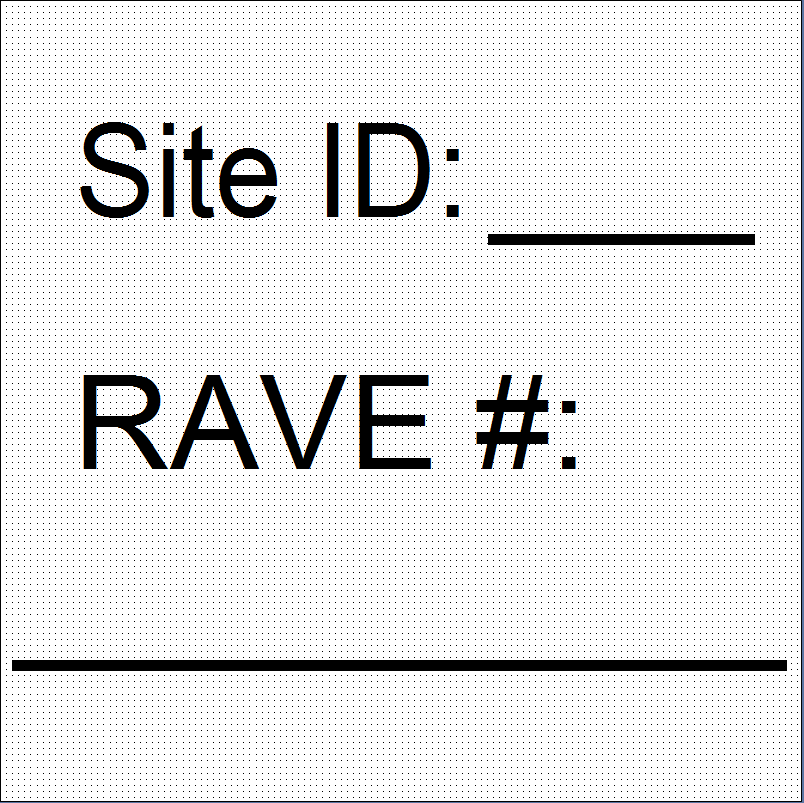 Collection Tubes - BLOOD
Label 1: collection tube label
Label 2
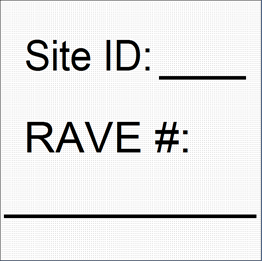 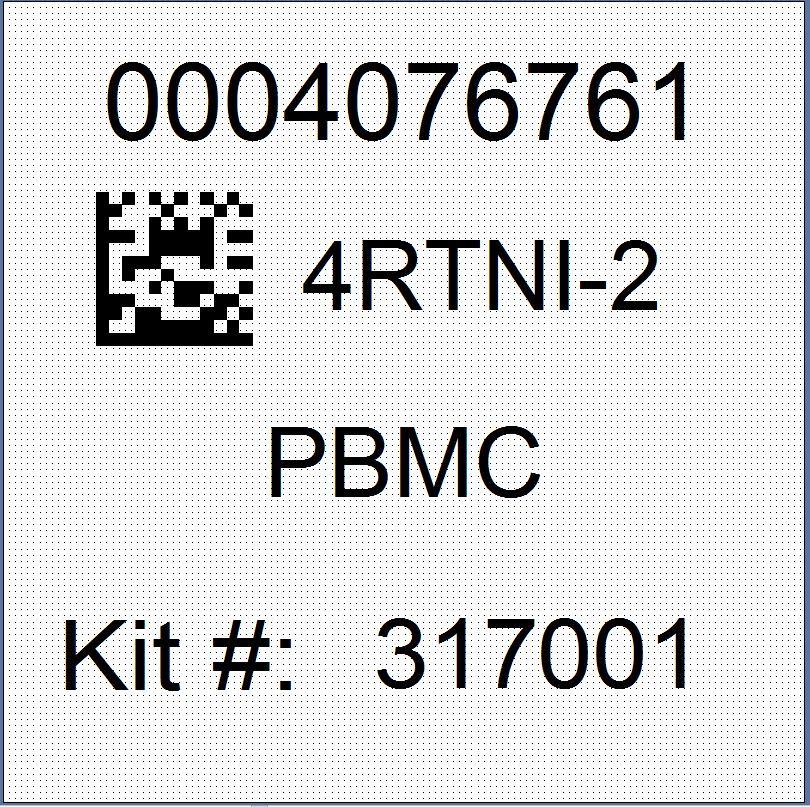 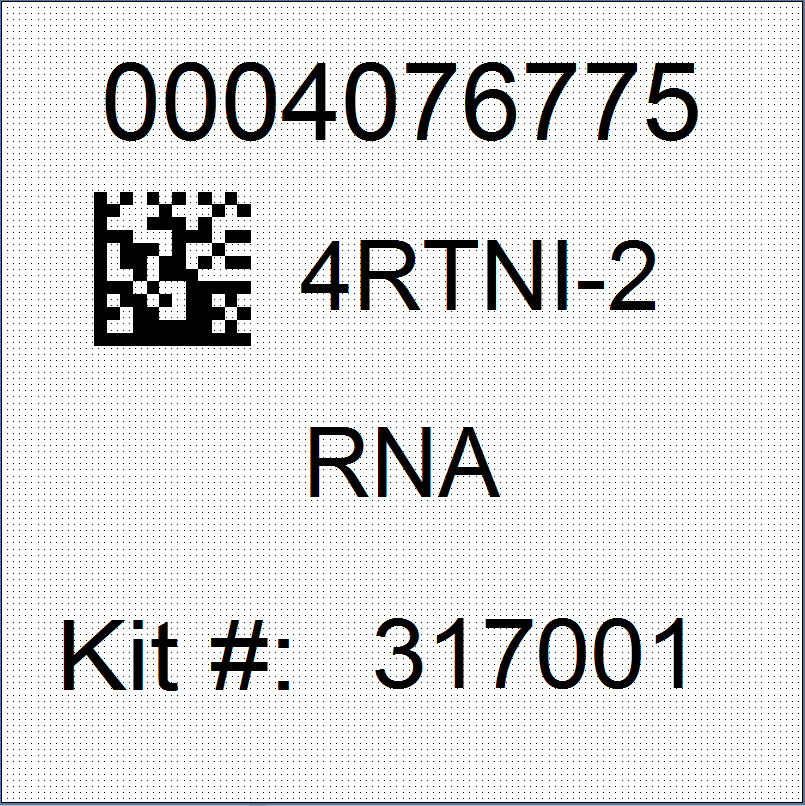 PAXgene™ Tube
Sodium Heparin Tube
All collection tubes will have two labels 
The collection tube labels 
The handwritten Site and RAVE label
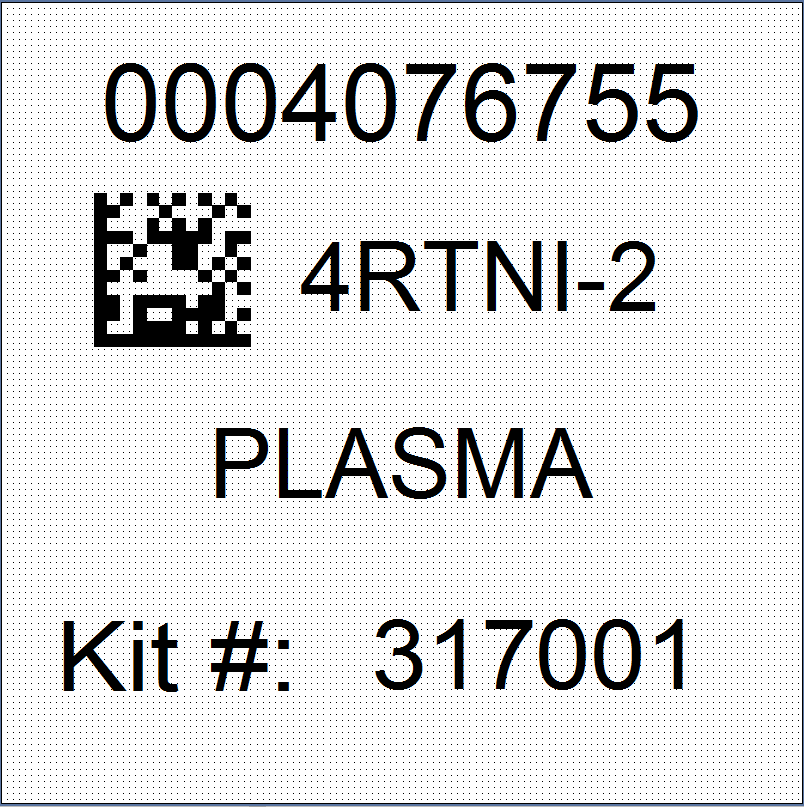 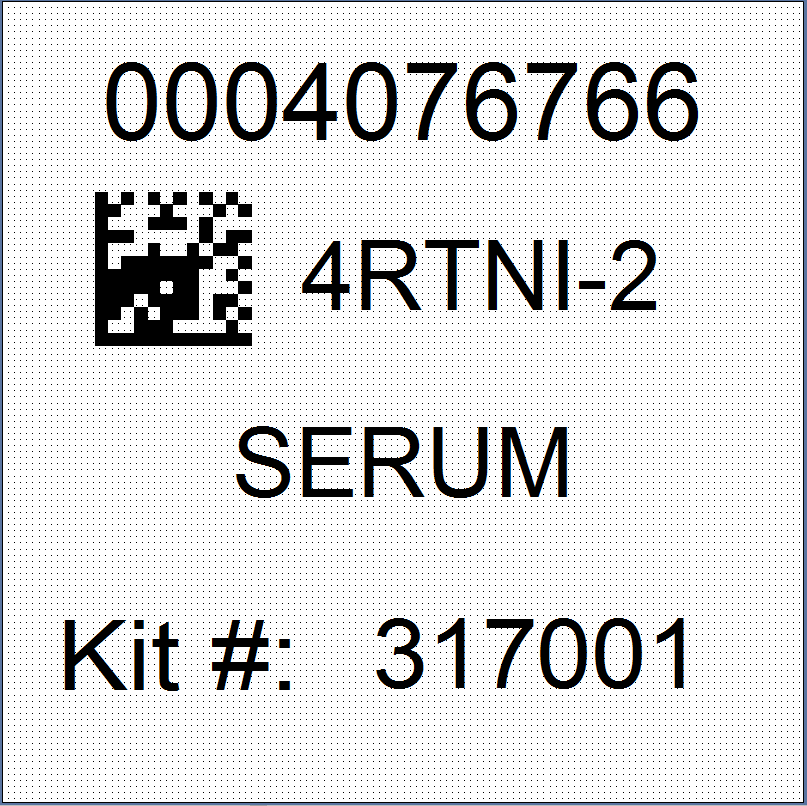 EDTA Tube
Serum Determination Tube
Aliquot Tube Labels –Plasma, Serum, Buffy Coat, CSF
Only one label to be placed on ALL aliquot tubes

Plasma
From EDTA tube 
Buffy Coat
From EDTA tube 
Serum
From serum determination tube
CSF
(Cycles 1, 3, and 4.  Only Cycle 2 if termination visit)
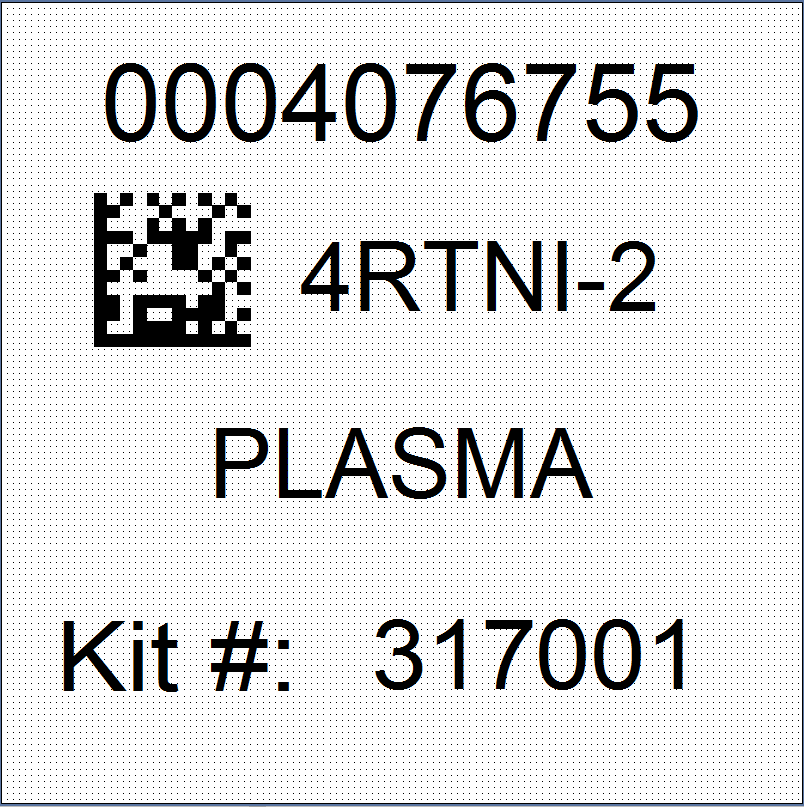 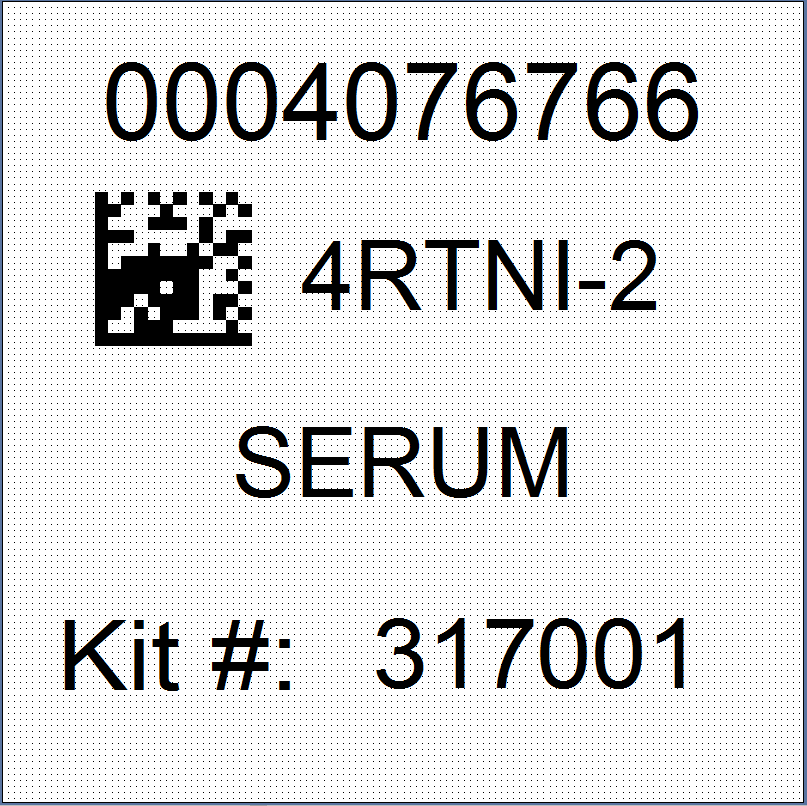 Serum Tube
EDTA Tube
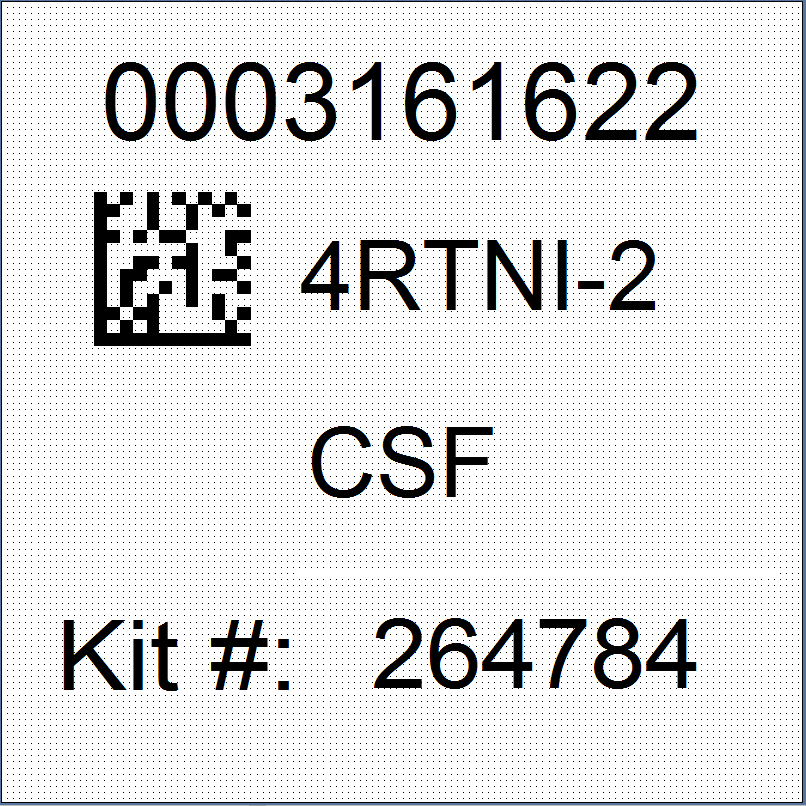 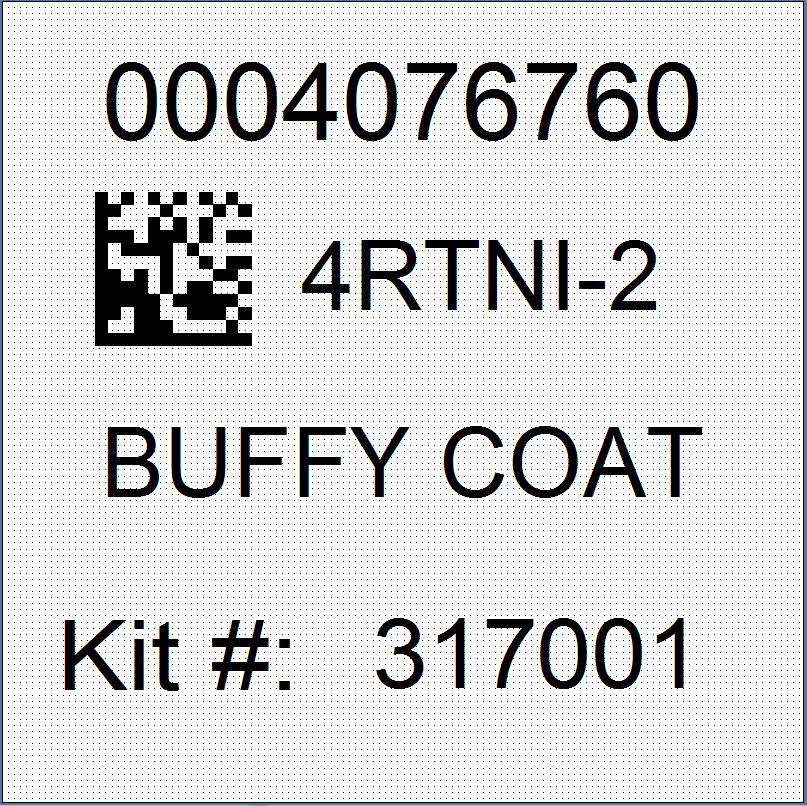 EDTA Tube
Lumbar Puncture
Labeling Biologic Samples
Please...

Label all collection and aliquot tubes before cooling, collecting, processing or freezing samples

Label only 1 subject’s tubes at a time to avoid mix-ups

Wrap the label around the tube horizontally. Label position is important for all tube types

Make sure the label is completely adhered by rolling between your fingers
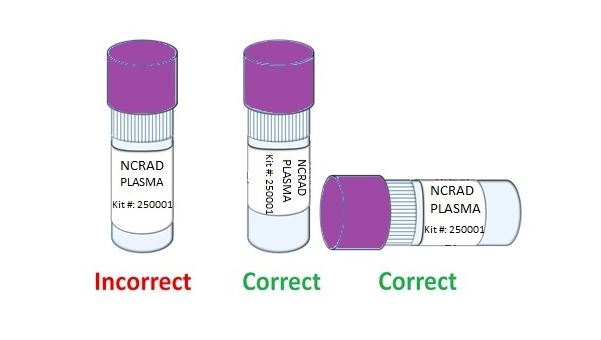 Collection and Aliquot Tube Labels- CSF
Separate Kit Number for CSF collection 
Kit number will differ from kit number used for the blood samples for the same subject at the same visit
CSF label 
Collection tubes
CSF aliquots

Remember: CSF collection in Cycle 1, 3, and 4.  Only Cycle 2 if termination visit.
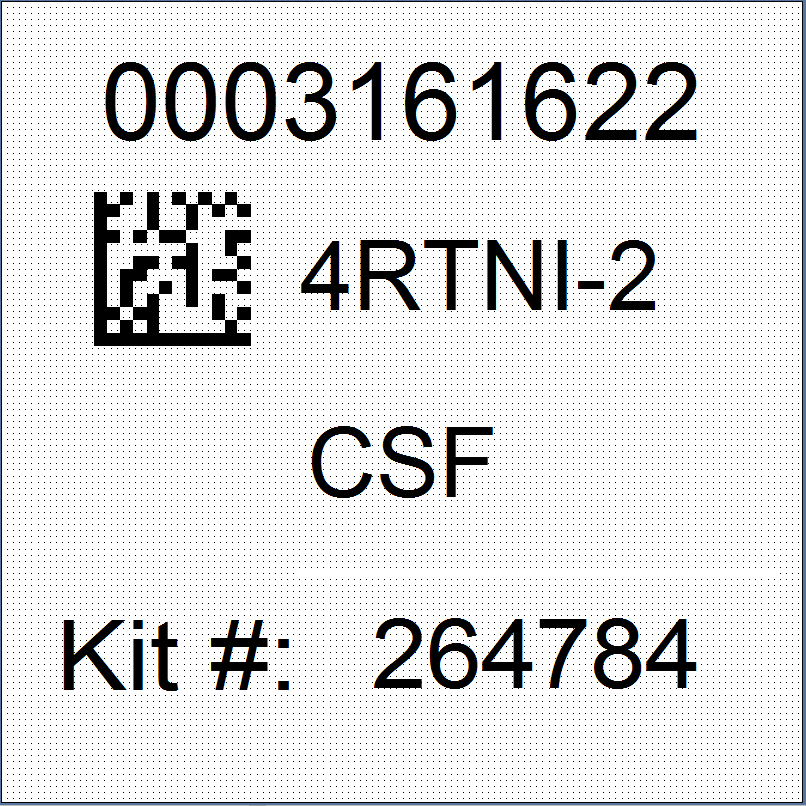 Sample Forms
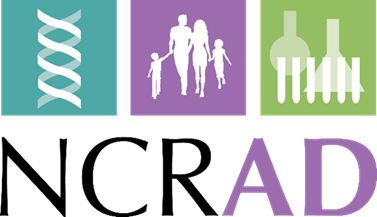 Biological Sample and Shipment Notification Form - Blood
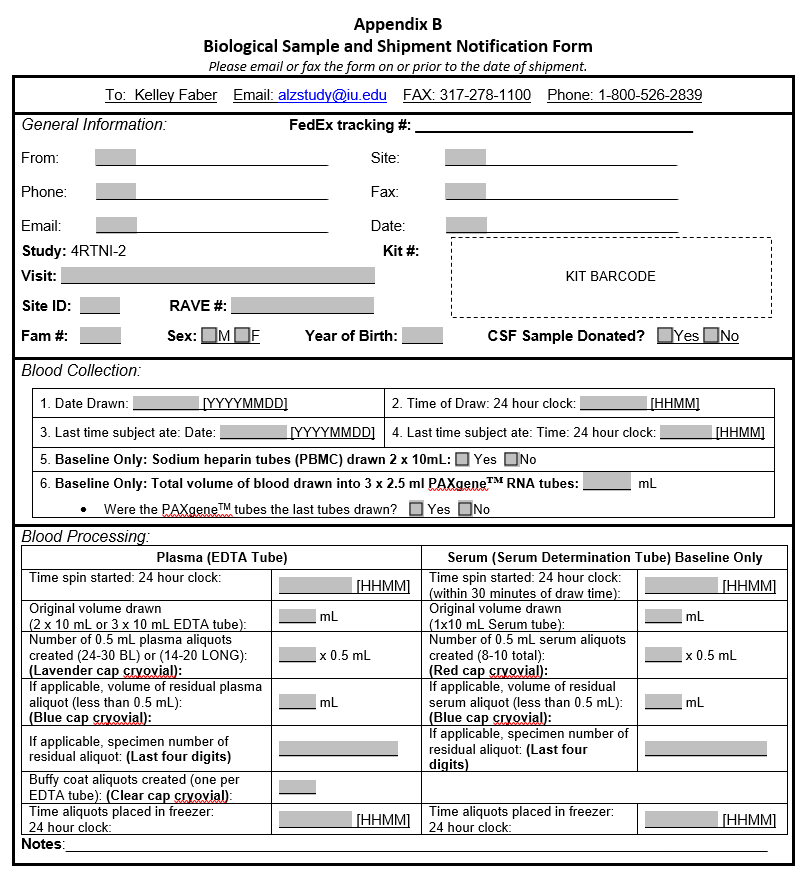 Includes expanded blood processing section for both Plasma and Serum
All aspects of the form should be completed prior to shipping
Biological Sample and Shipment Notification Form – CSF
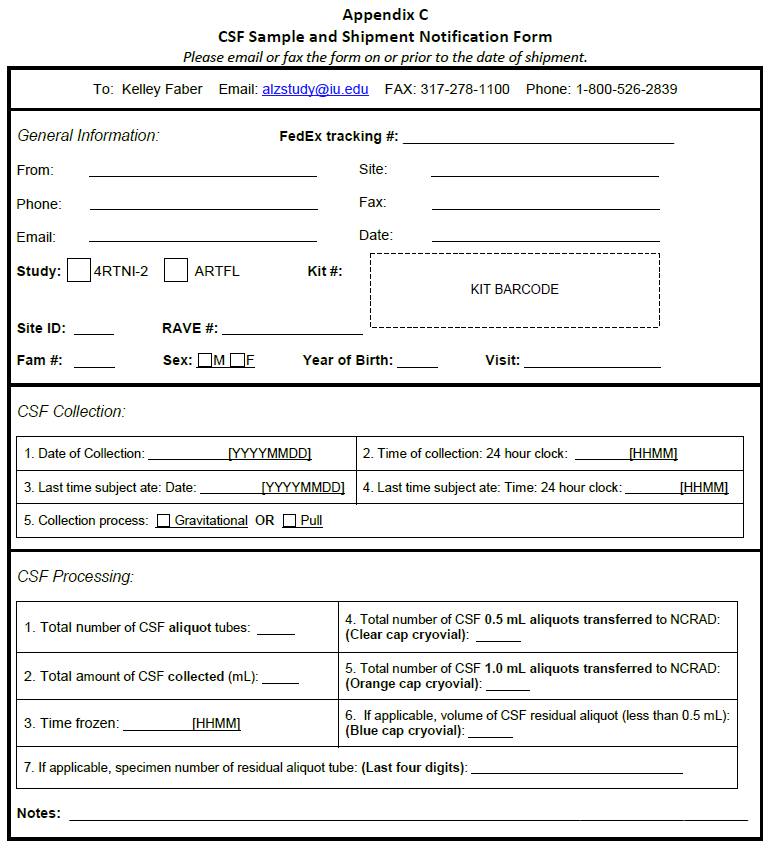 Redraw/Take Home Sample Form - PBMC
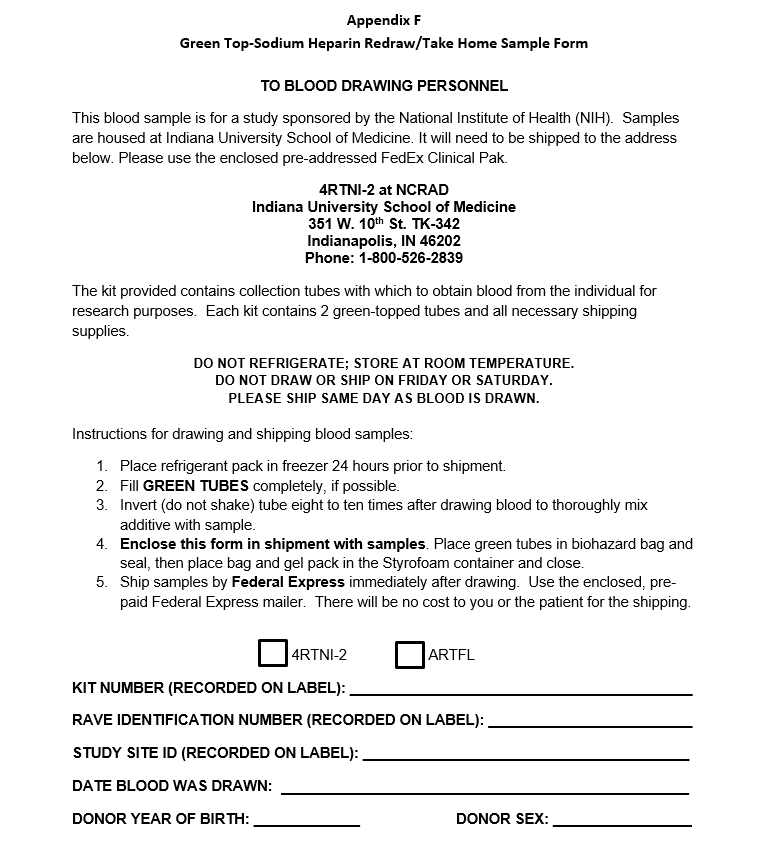 Redraw/Take Home Sample Form - EDTA
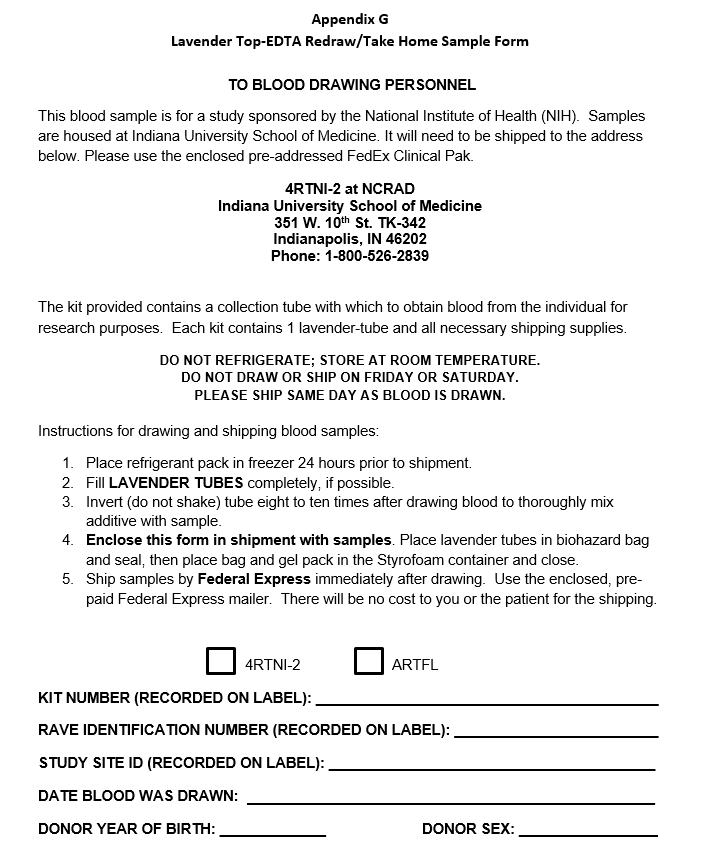 Biological Sample and Shipment Notification Forms
A copy of the sample form must be emailed or faxed to NCRAD prior to the date of sample arrival.
Please include sample forms in all shipments of frozen and ambient samples.
Email: alzstudy@iu.edu
Fax: 317-278-1100
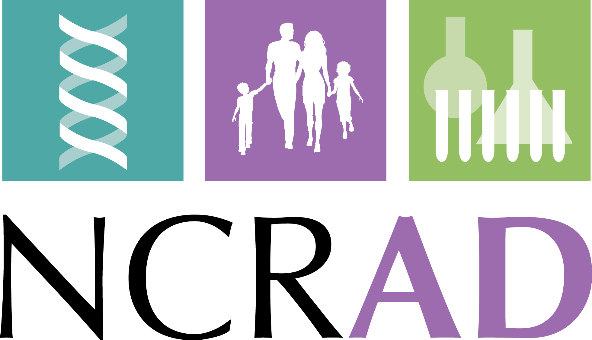 Handling/Processing Study Specimens
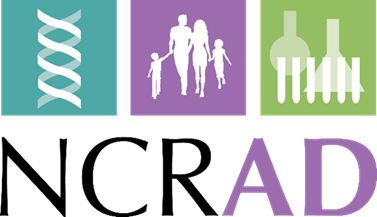 Blood Draw Order
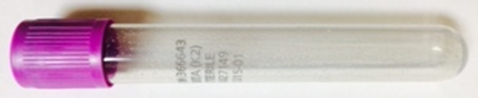 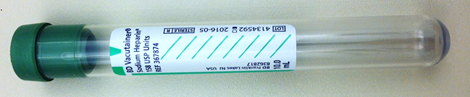 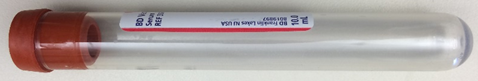 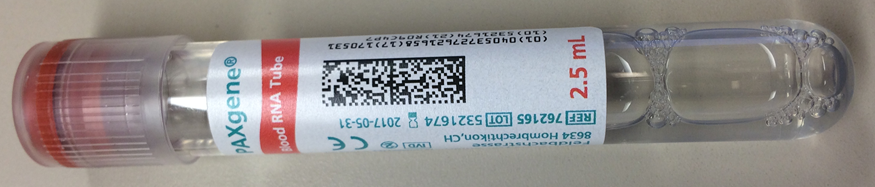 Cryovial Cap Colors
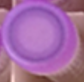 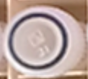 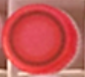 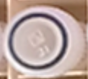 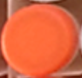 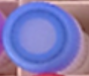 Plasma Collection
Residual Aliquot with Blue Cap
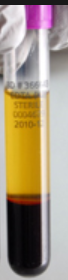 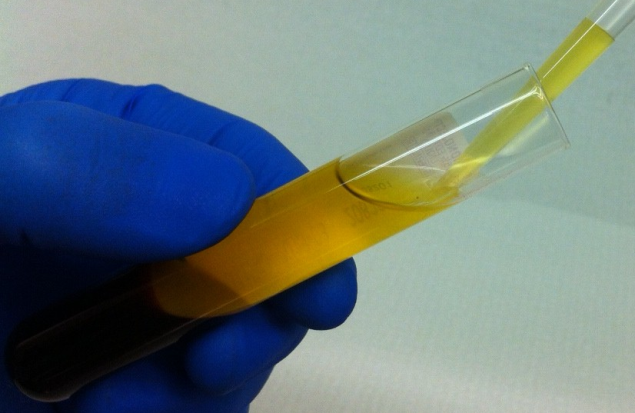 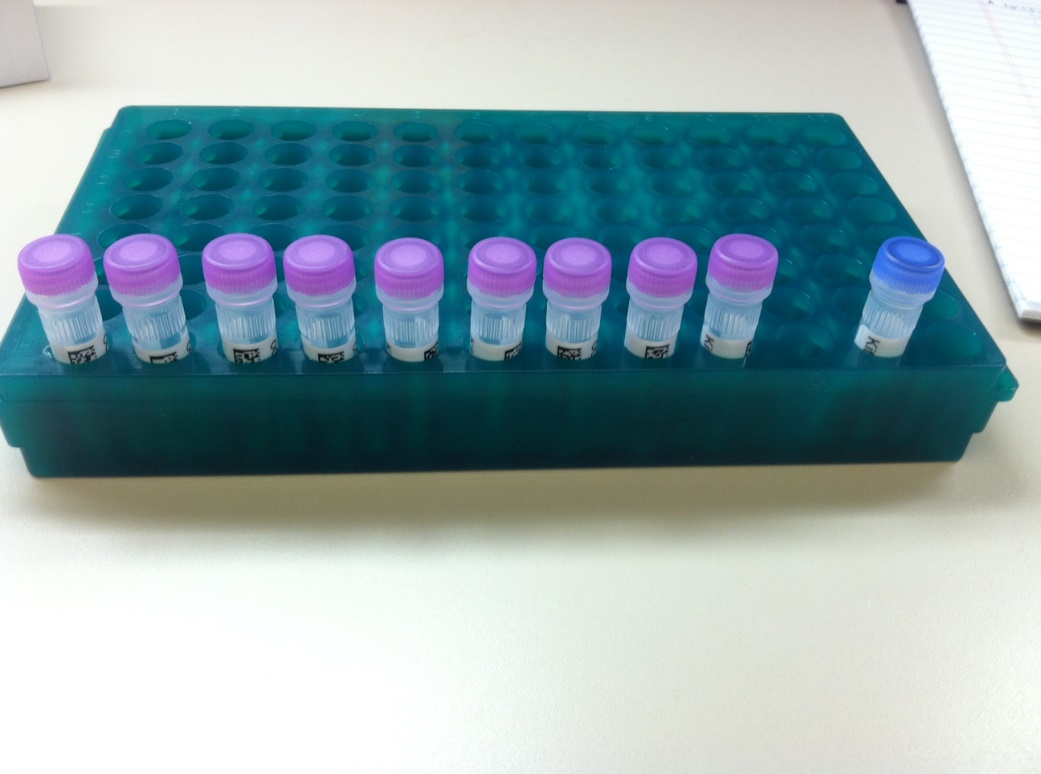 Create up to 30 aliquots at baseline visit, up to 20 aliquots at longitudinal visits
Please see the NCRAD Website for video for tutorials:  
https://ncrad.org/resource_4rtni.html
Buffy Coat Collection
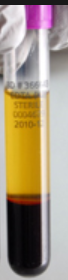 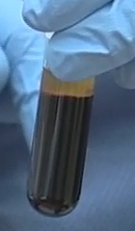 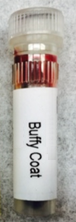 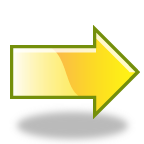 Buffy Coat layer (mixed with RBCs)
Buffy Coat Aliquot
NCRAD Tutorials: http://kits.iu.edu/artfl-lefftds/videos
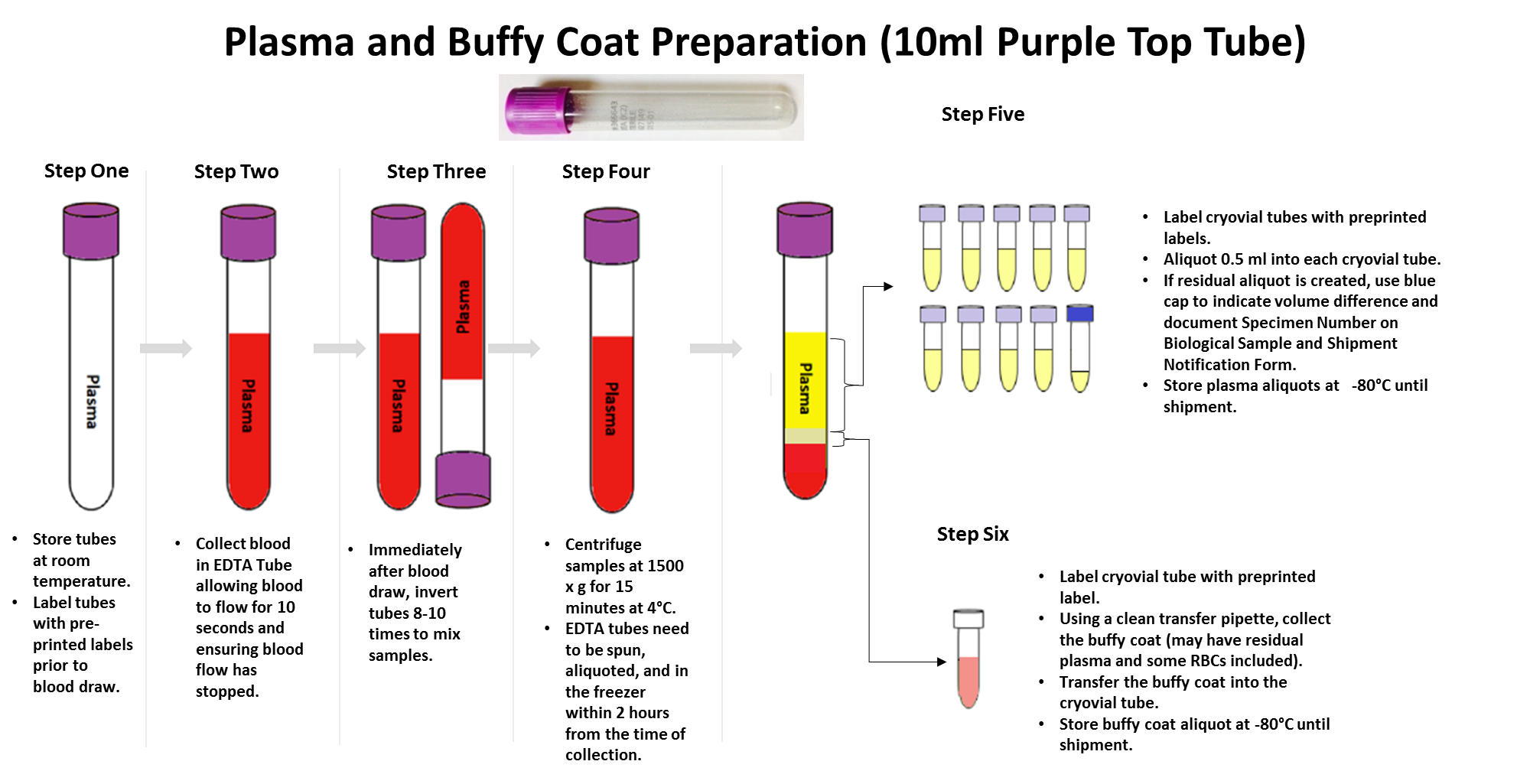 Three EDTA (Lavender-Top) Blood Collection Tubes will yield approximately:
24 to 30 Plasma aliquots with 0.5 ml per aliquot
3 Buffy Coat aliquots with 1.0 ml per aliquot
PBMC Collection
2 x Sodium heparin (green top) BD Vacutainer® (10 ml)
Not processed at site
*NOTE*: Must be shipped AMBIENT to NCRAD the day sample is drawn
Only draw and ship Monday through Thursday
No Friday draws
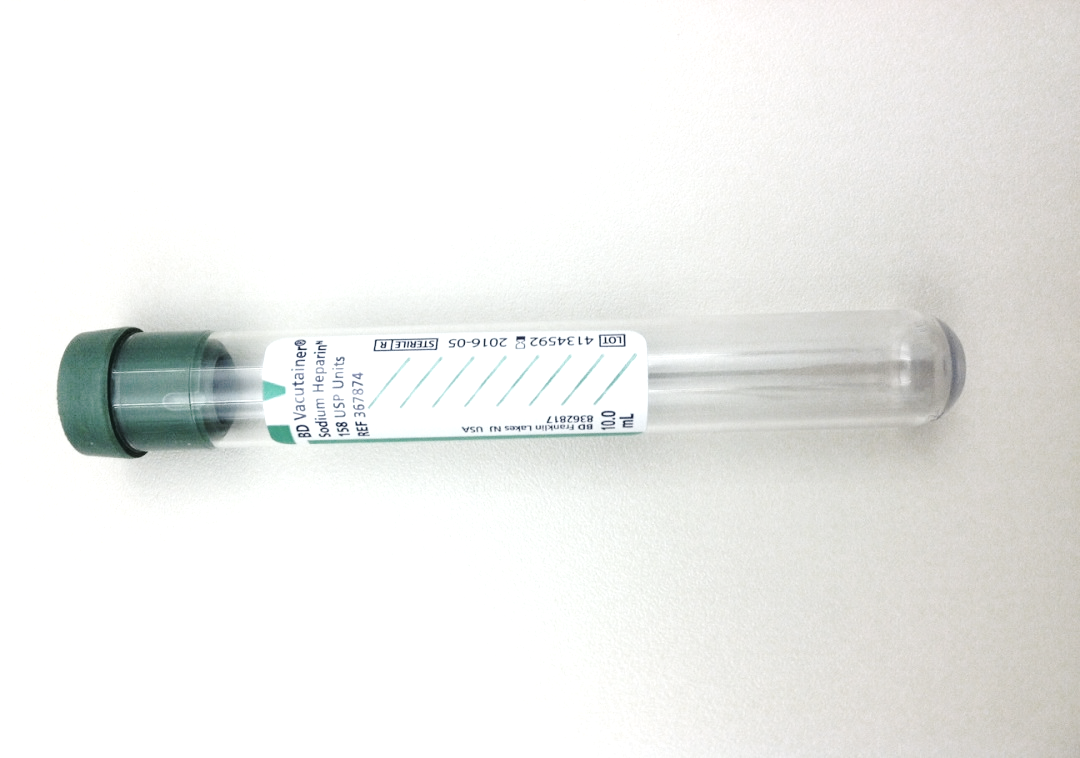 At Baseline/Cycle 1 Visit Only
PBMC Preparation (10ml Sodium Heparin Tube x 2)
At Baseline/Cycle 1 Visit Only
Serum Determination Tube
Serum Determination Tube 
(Immediately after blood draw – pictured below)

** Please note: After standing at room temperature for 30 minutes, blood will be clotted and immobile**
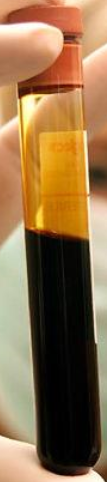 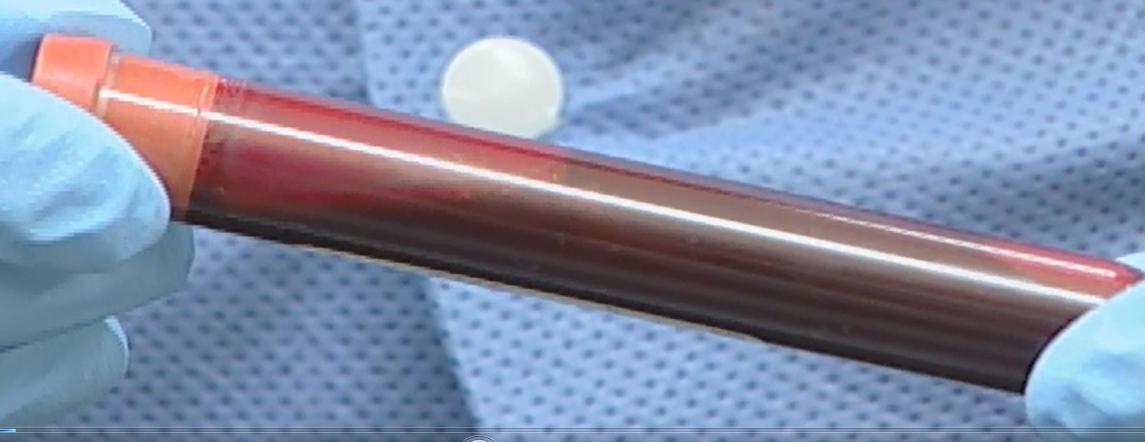 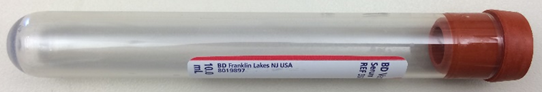 Serum Determination Tube (unfilled)
Serum Determination Tube (after centrifuged)
At Baseline/Cycle 1 Visit Only
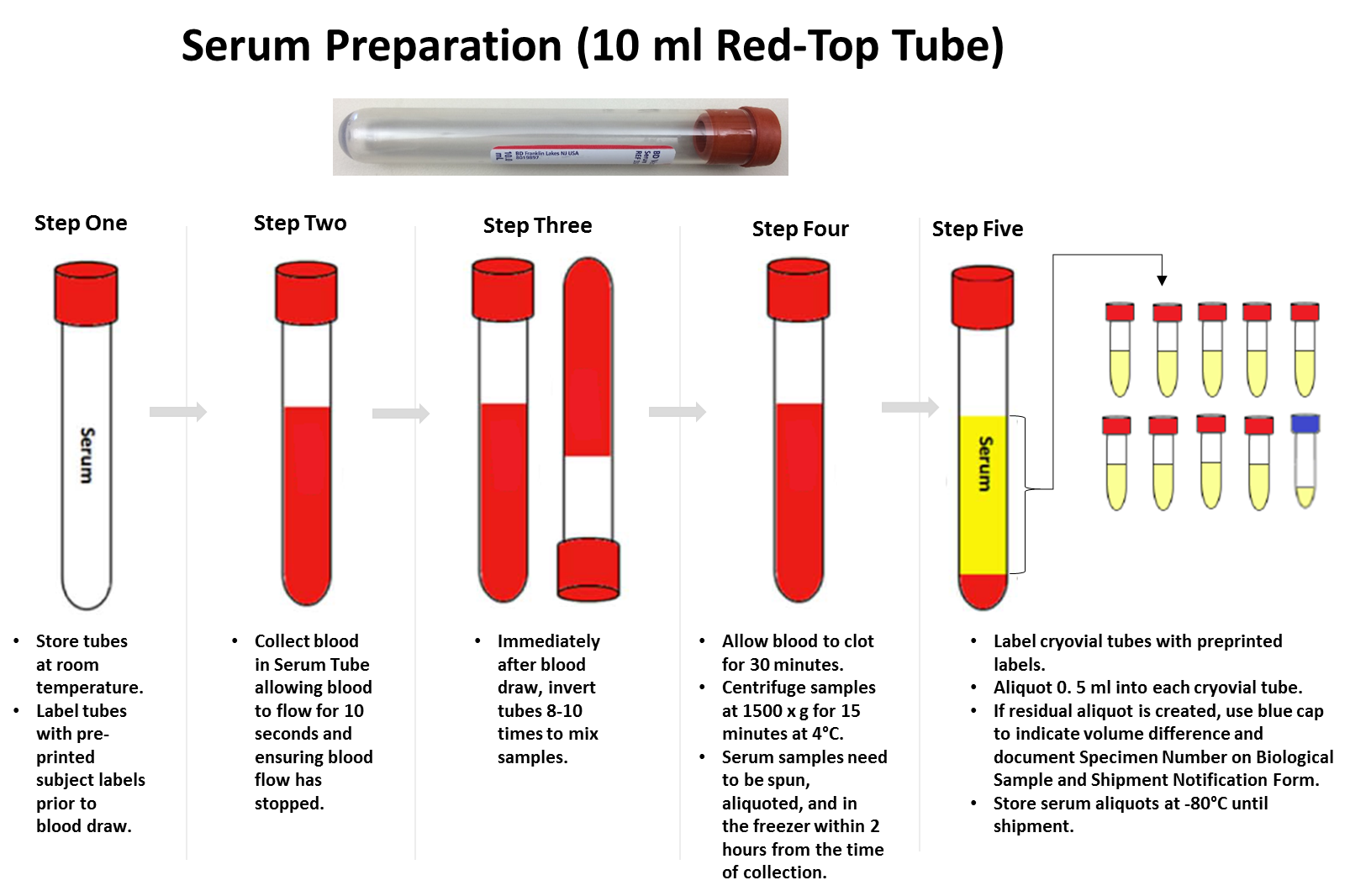 At Baseline/Cycle 1 Visit Only
PAXgene™ Tube (RNA Collection)
http://www.preanalytix.com/videos/rna-tube-collection-video/

Documented within MOP for site staff review 
Released by PreAnalytiX
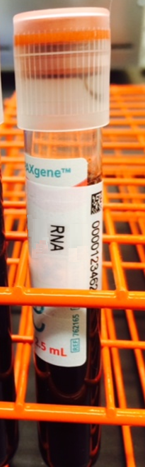 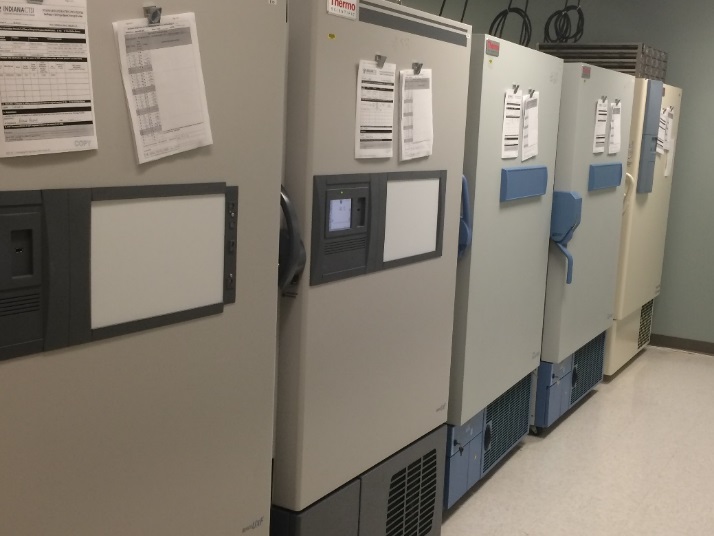 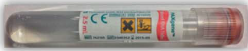 At Baseline/Cycle 1 Visit Only
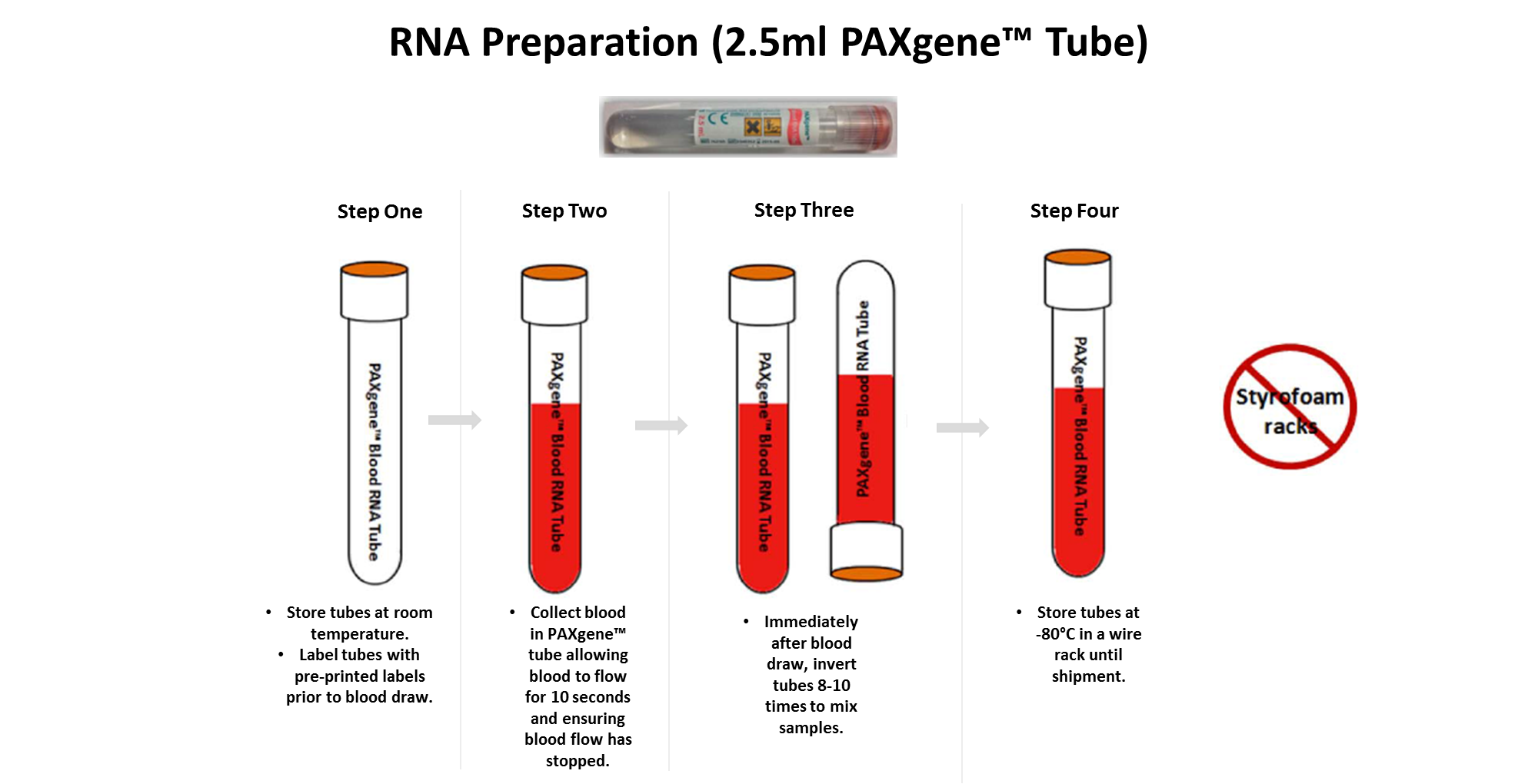 At Baseline/Cycle 1 Visit Only
CSF Collection and Processing
Collected at Baseline (Cycle 1), Cycle 3, and Cycle 4 visits.  
Collected at Cycle 2 only if termination visit.
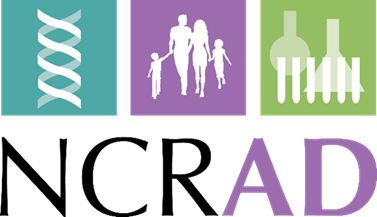 Pre-Ice CSF Cryovials
0.5 ml Aliquots (CLEAR CAP)
1.0 ml Aliquots (ORANGE CAP)
Residual Aliquot (BLUE CAP)
Helpful Tips:
Keep as organized as possible
Prelabel prior to adding cryovials in 
      wet ice
Pre-ice all cryovials included in kit
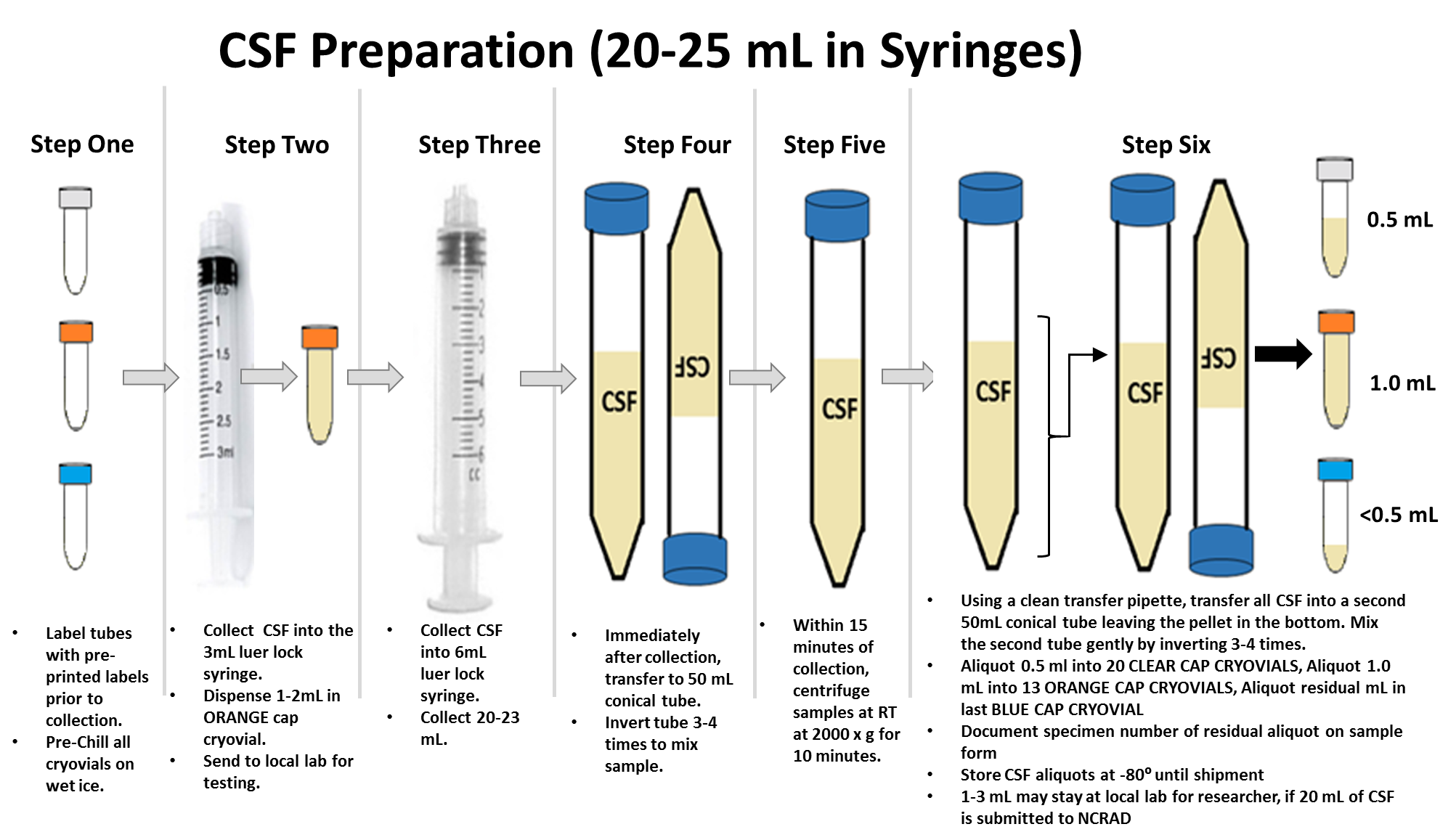 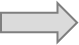 CSF Aliquots
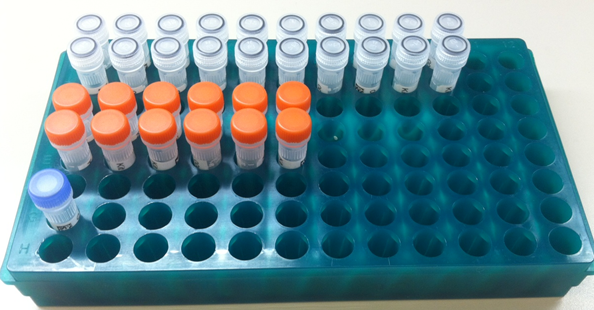 0.5 ml Aliquots (CLEAR CAP)
Up to 33 aliquots!
1.0 ml Aliquots (ORANGE CAP)
Residual Aliquot (BLUE CAP)
CSF aliquot tubes
CSF aliquot tube for local lab
Label not provided for local lab sample
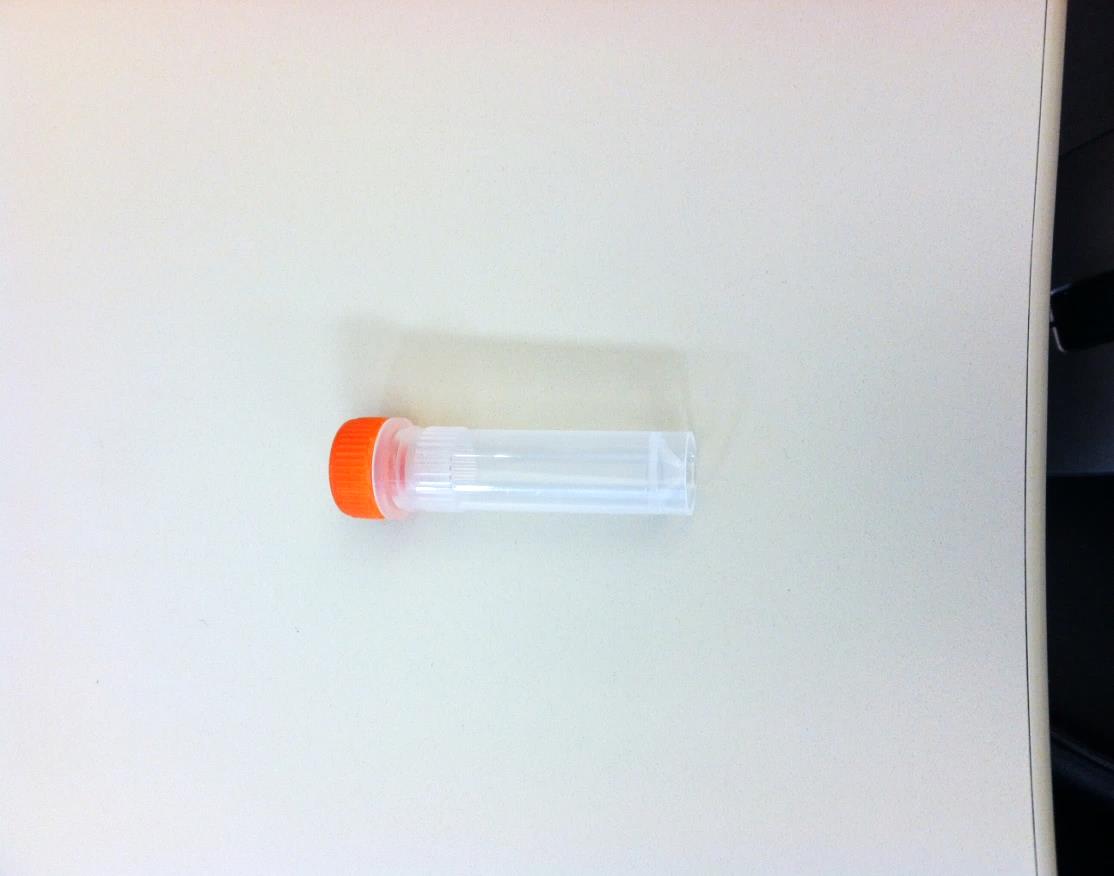 NCRAD Tutorials: https://ncrad.org/resource_4rtni.html
Sample Shipments
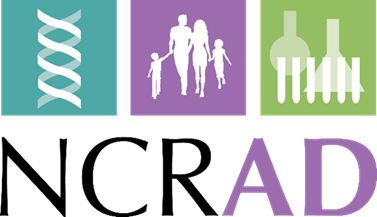 Sample Shipment Summary
Ambient Sample Shipment
Sodium Heparin/PBMC
Only Monday-Thursday collection and same day shipping. Plan ahead to schedule FedEx.
Samples must be received at NCRAD one day after collection.
Do NOT draw or ship ambient samples on Friday
Include copy of Biological Sample Shipment and Notification Form
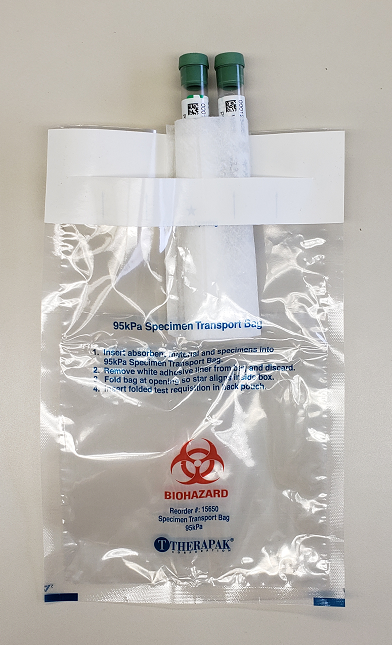 Ambient Shipment Packaging
Place the ambient PBMC tubes in the absorbent slots and biohazard bag.
Place the kit number label on the outside of the biohazard bag.
Place the bag inside the small shipping box, and then set the refrigerant pack on top of it.
Place small shipping box within a provided FedEx Clinical Pak, seal, and place FedEx label on outside of package.
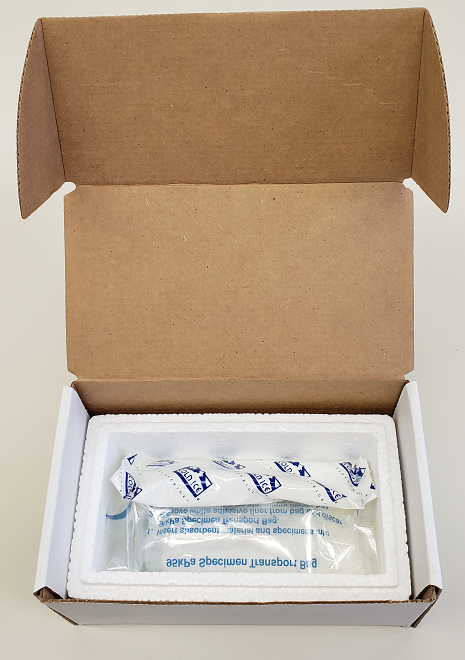 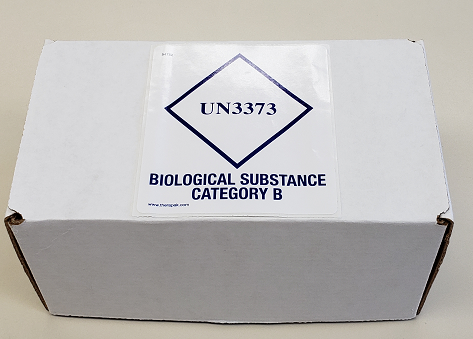 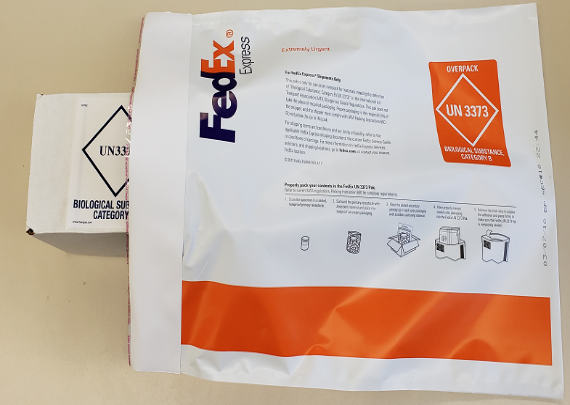 *Gel packs must be put in a freezer at minimum the night before shipping.
Frozen Sample Shipment
All other samples 
Plasma, Buffy Coat, Serum, PAXgene™, and CSF 
Ship Monday-Wednesday Only
Hold packaged samples in a -80°C freezer until pickup.
Include copy of Biological Sample Shipment and Notification Form
Batch samples together
4 participant samples (Plasma, Buffy, Serum, RNA, CSF)
Batch shipping should be performed quarterly or as a full shipment of specimens accumulates, whichever is sooner.
Frozen Sample Shipment (Baseline + CSF)
Place all frozen, labeled aliquots from one patient in the 81-slot cyrobox.
To note: This cryovial box will have two kit number stickers adheared to the outside
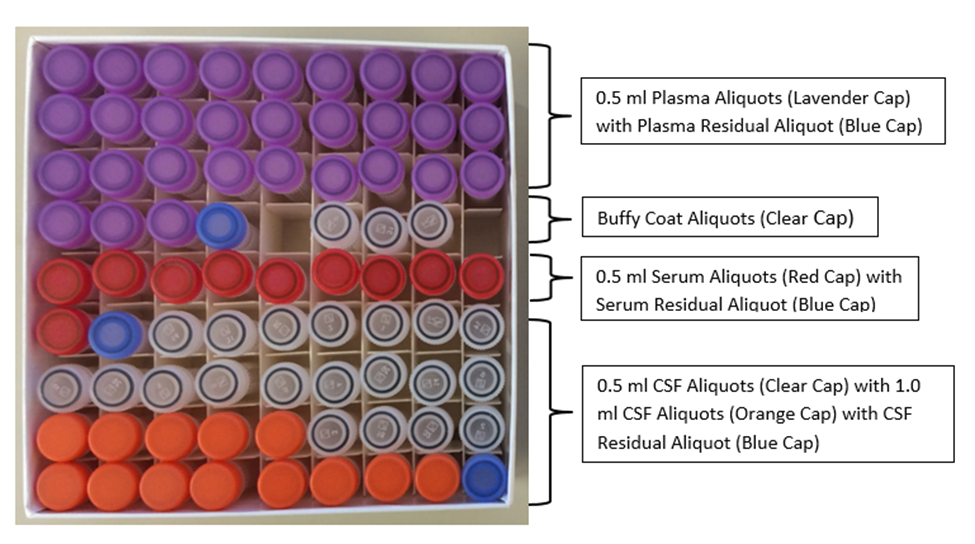 Frozen Sample Shipment
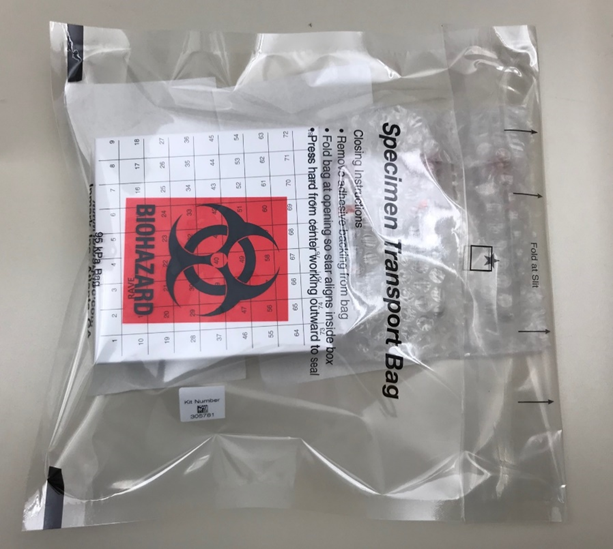 Use the large biohazard bag to accommodate the 81-Slot Cryobox and PAXgeneTM  tubes.


Insert PAXgeneTM   tubes into the bubble slots and place within the large biohazard bag.
Place kit number on outside of biohazard bag.
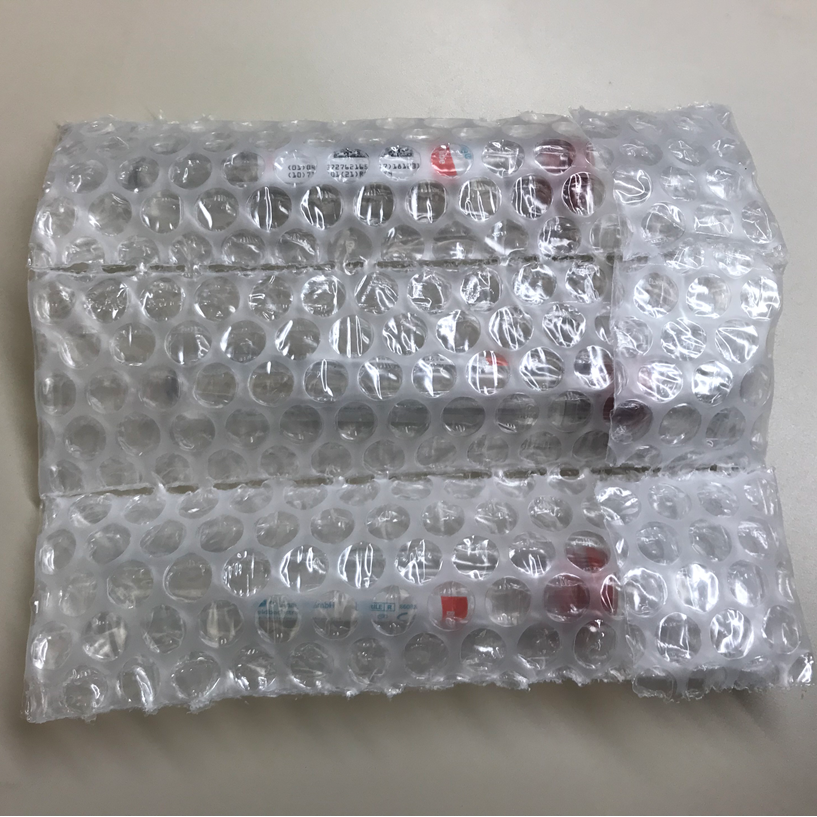 Frozen Sample Shipment
Place 2-3 inches of dry ice in the bottom of the Styrofoam shipping container, then insert the cryoboxes and tubes laying upright.
Fully cover the cryoboxes with about 2 inches of dry ice in the provided shipper.
Each Styrofoam shipper must contain about 45 lbs (20 kg) of dry ice.
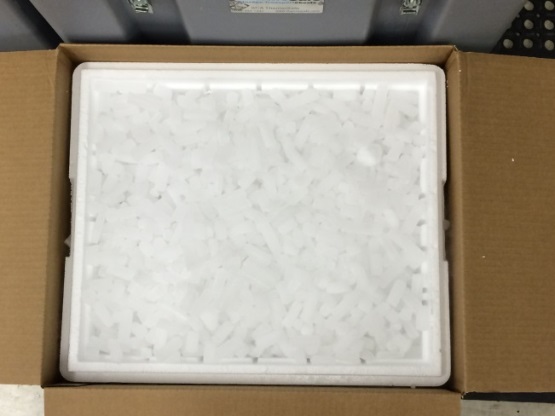 Frozen Sample Shipments
Class 9 Dry Ice label should not be covered with other stickers and must be completed or the shipping carrier will reject/return your package!
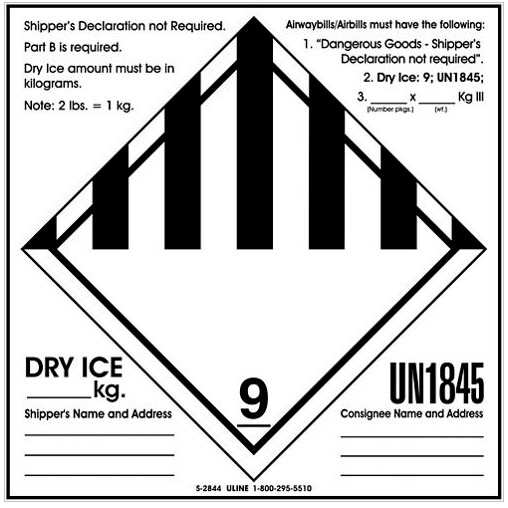 Number of packages in shipment and dry ice in kg
Net weight of dry ice in kg
Your name  & address
Repository name  & address
Fedex Airbill
Airbill must be completed or the shipping carrier will reject/return your package!
Your name, address & phone
Dangerous goods info 
(for dry ice shipments only)
4RTNI-2
Net weight of dry ice in kg
20
x
x
Nonconformance Issues
Recommendation: Place aliquots in Argos boxes/tube rack in freezer upright until shipment
Sample aliquots and collection tubes frozen at an angle/inverted 

Fields left blank on Sample and Shipment Notification Forms
Last time subject ate often left blank/unknown
Incorrect data reported on Sample and Shipment Notification Forms

Multiple low volume plasma/CSF aliquots
Recommendation: Complete Sample Notification forms during the participant study visit as samples are processed.
Recommendation: Lay out cryovials in a row and aliquot in order until plasma/CSF is depleted
Nonconformance Cont.
All frozen samples for a participant not sent within one shipment box (RNA tubes, plasma, buffy coat, and serum aliquots should be kept together)
Aliquots arriving to NCRAD without labels
Sample forms not faxed or scanned to NCRAD the day before shipment
Recommendation: Ship Samples to NCRAD utilizing the Notification Form, by RAVE ID.  Do not throw away labels until samples are packed and shipped.
Recommendation: No samples should be held ambient for any period of time at the site.  Ensure all samples are frozen or shipped by end of the day.
PBMC sample not shipped the day of blood draw
NCRAD Website
4RTNI-2 Active Study Page
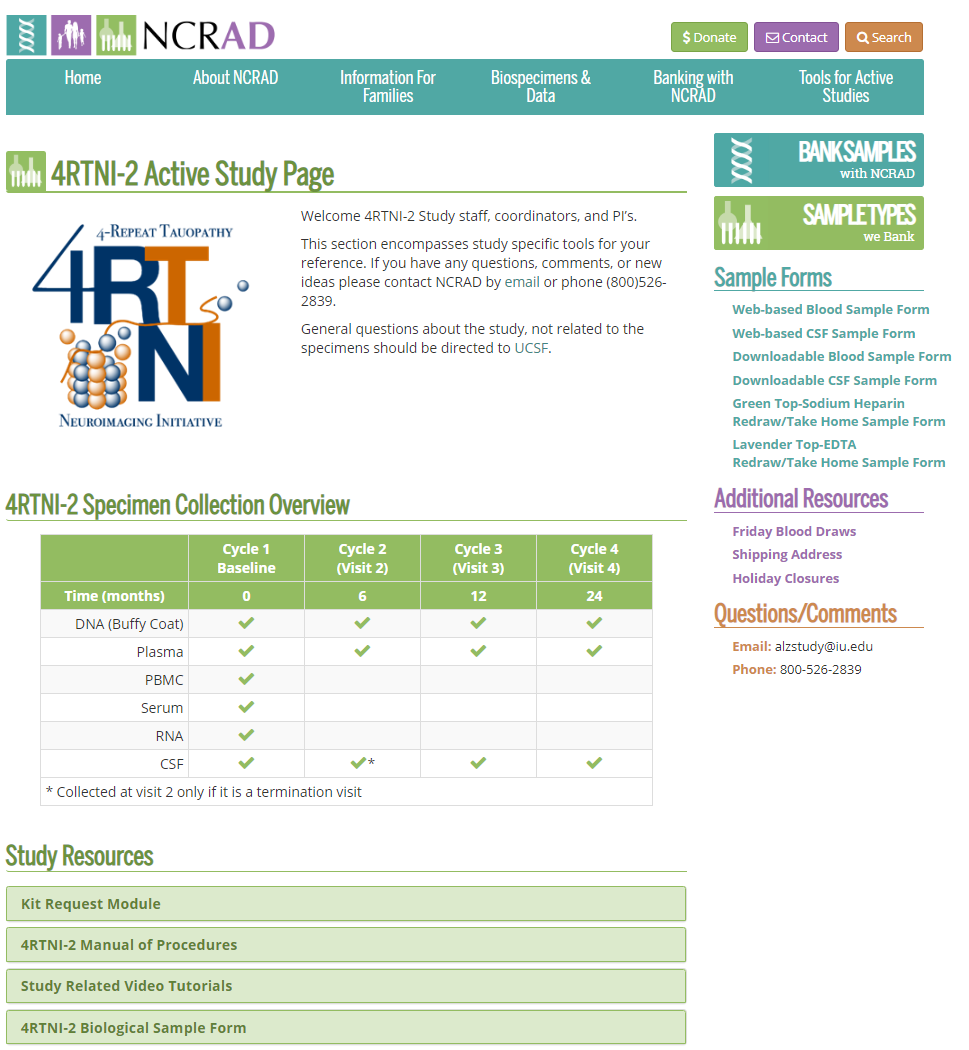 NCRAD WebsiteHelpful Pages
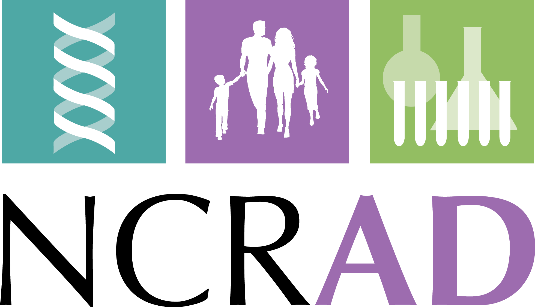 NCRAD Holiday Closures
What to do for Friday blood draws?
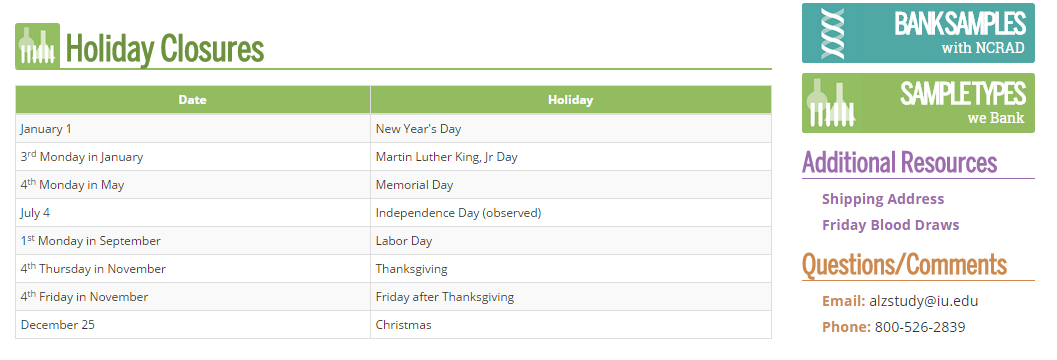 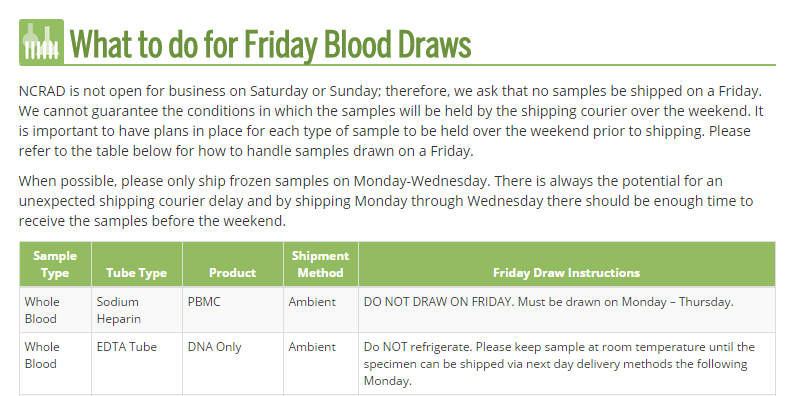 4RTNI-2 Active Study Page
Contact Information
Questions? 

   General Information
Phone: 1-800-526-2839
E-mail: alzstudy@iu.edu 
Website:  www.ncrad.org
Justin Delay
Phone: 317-278-1654
E-mail: jndelay@iu.edu
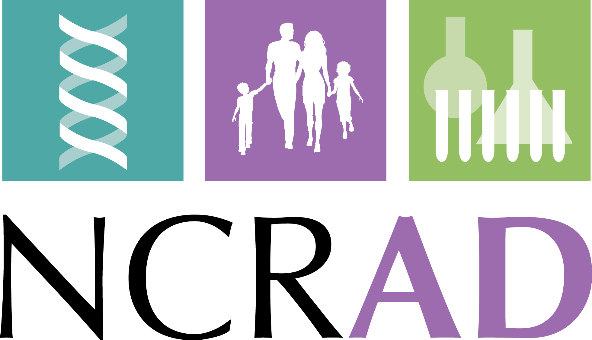